Year: 1

Term: 1

Objective: We are learning to edit sentences for boundary punctuation

Author: Rebekah Winning
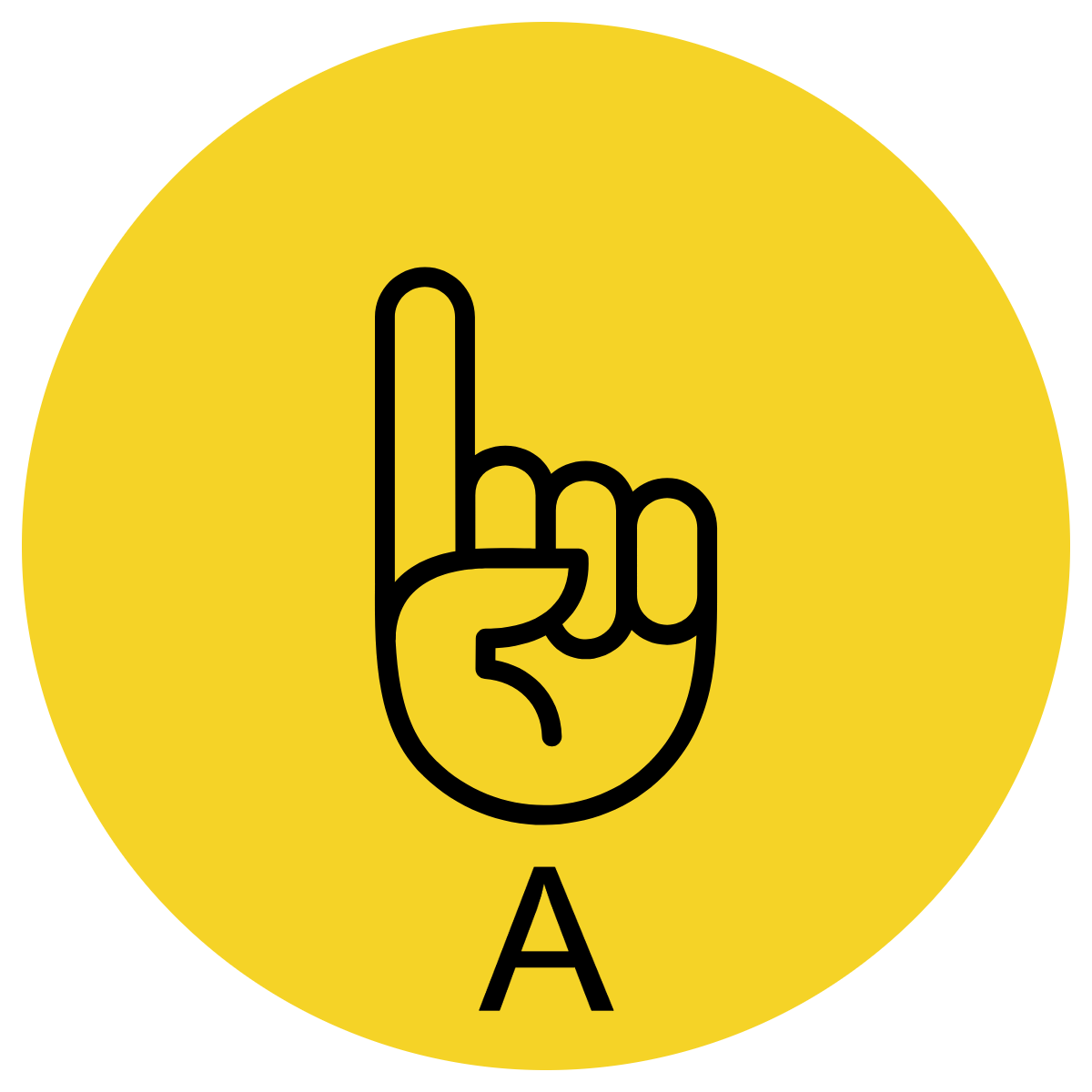 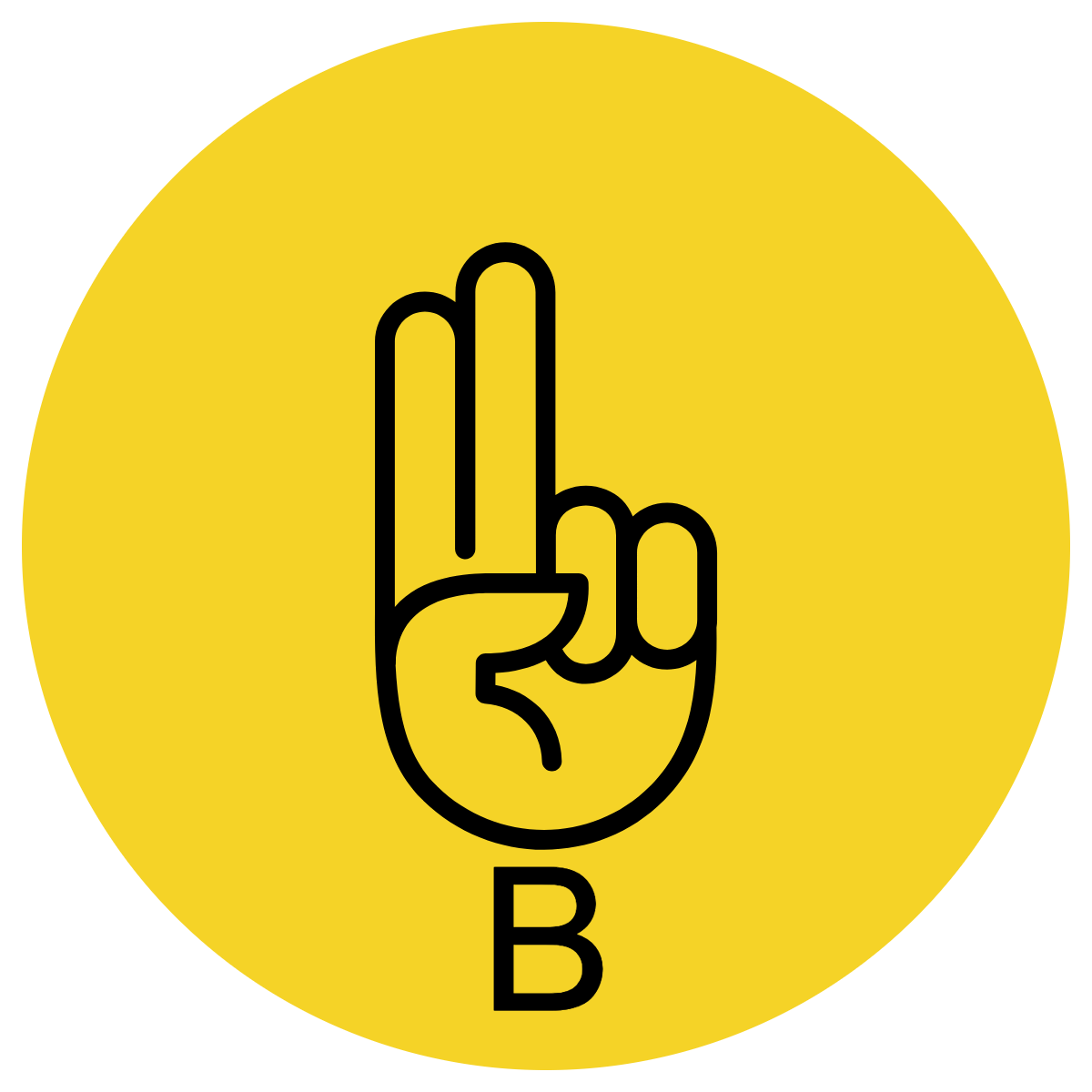 Multiple Choice
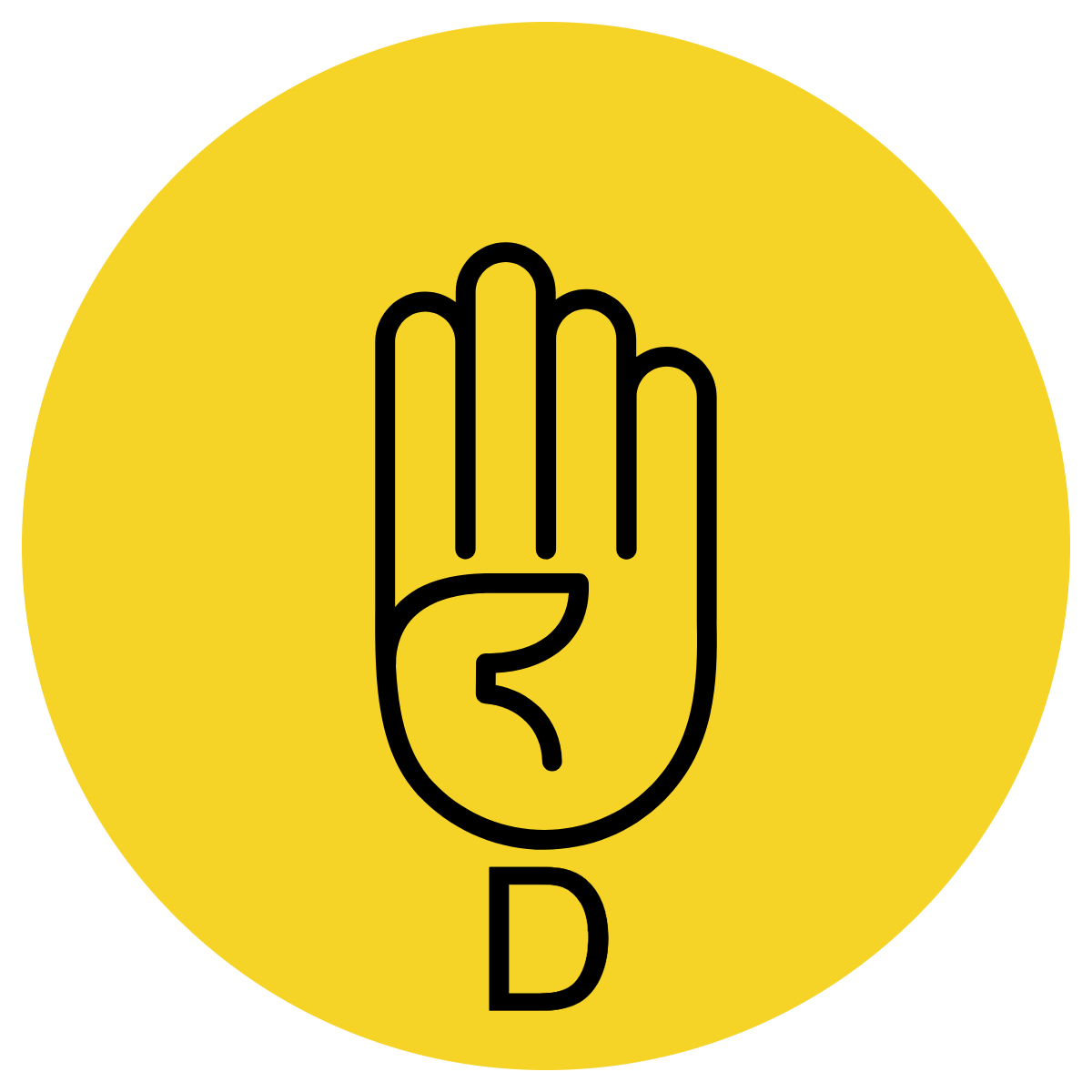 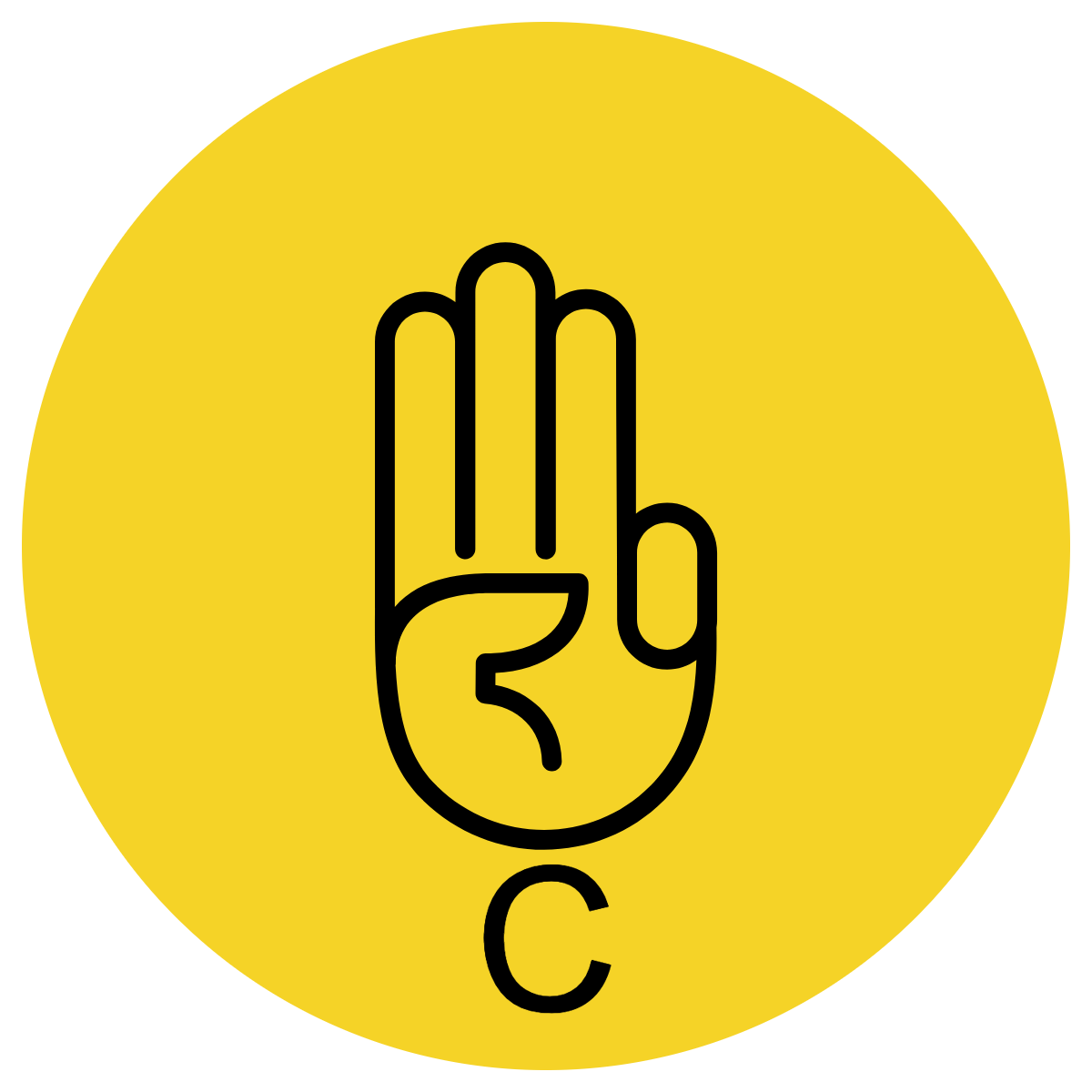 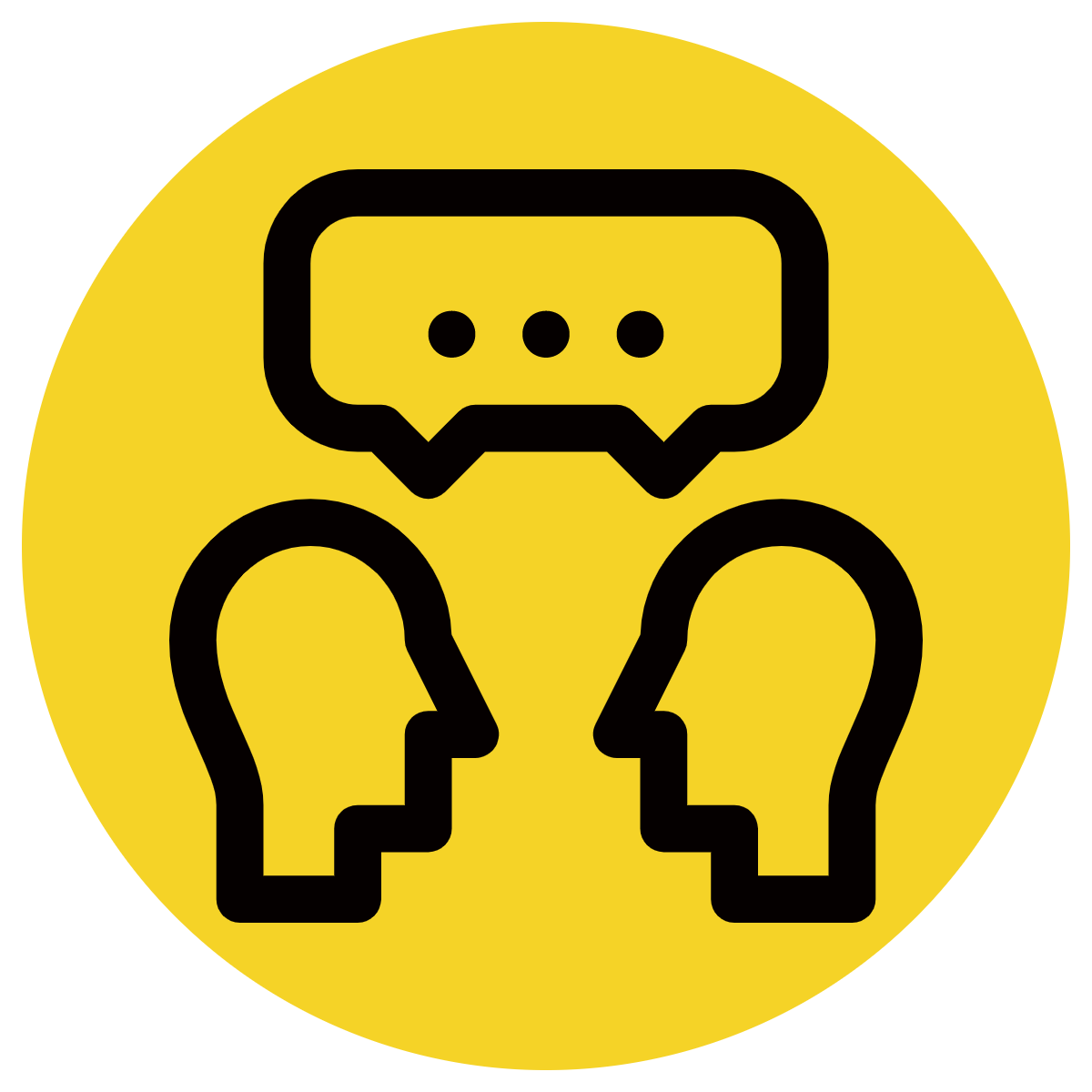 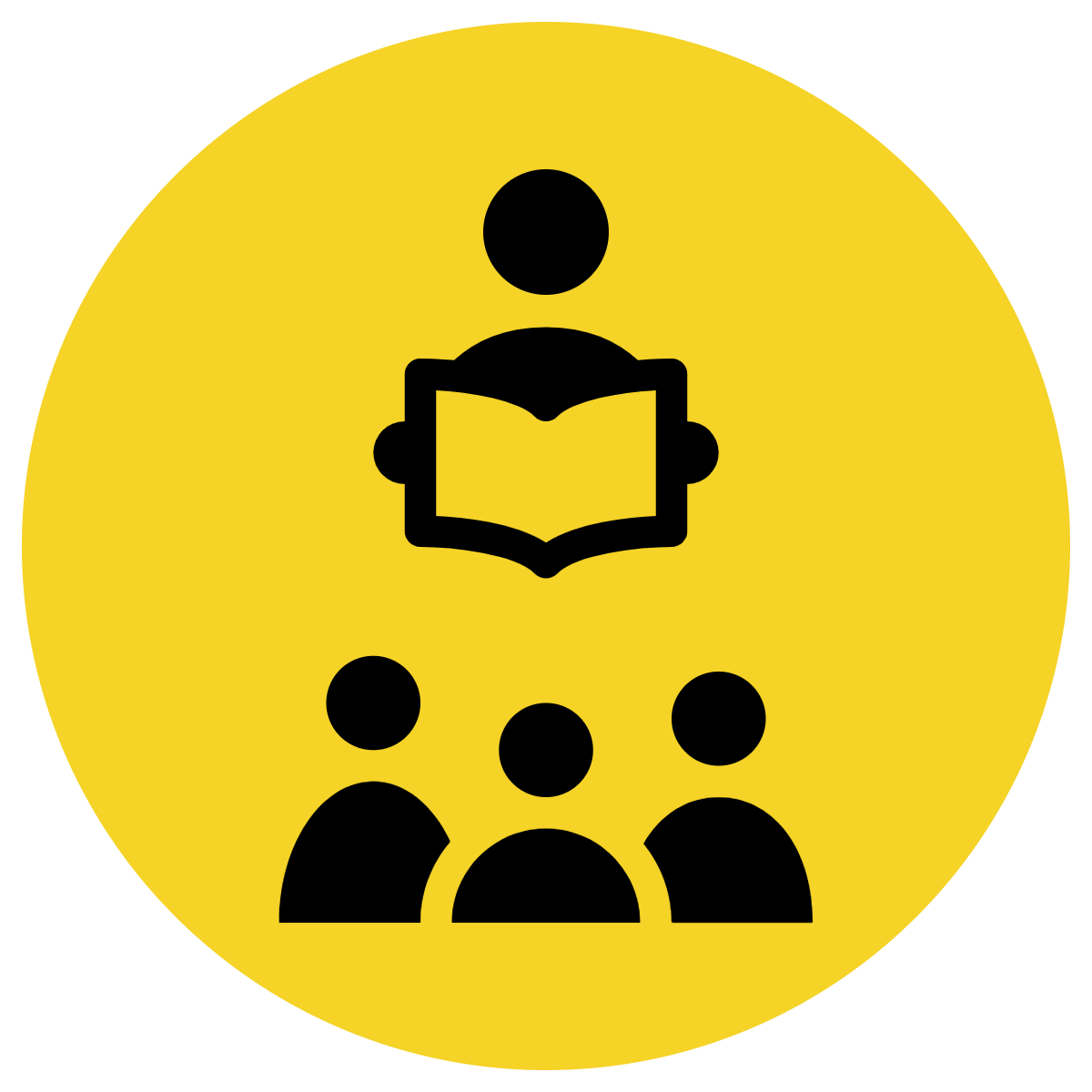 Pair Share
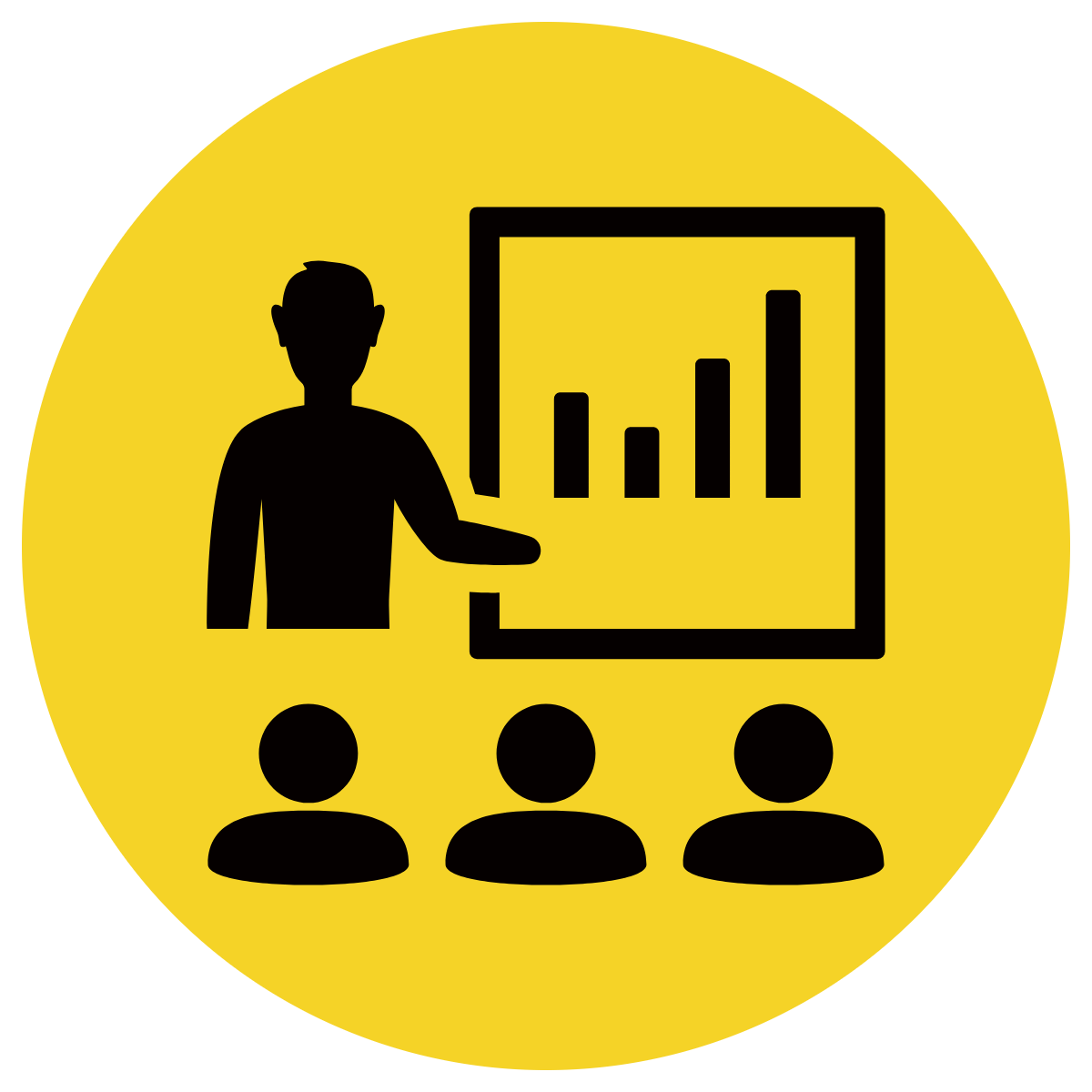 Track with me
Pick a Stick/Answer (non-volunteer)
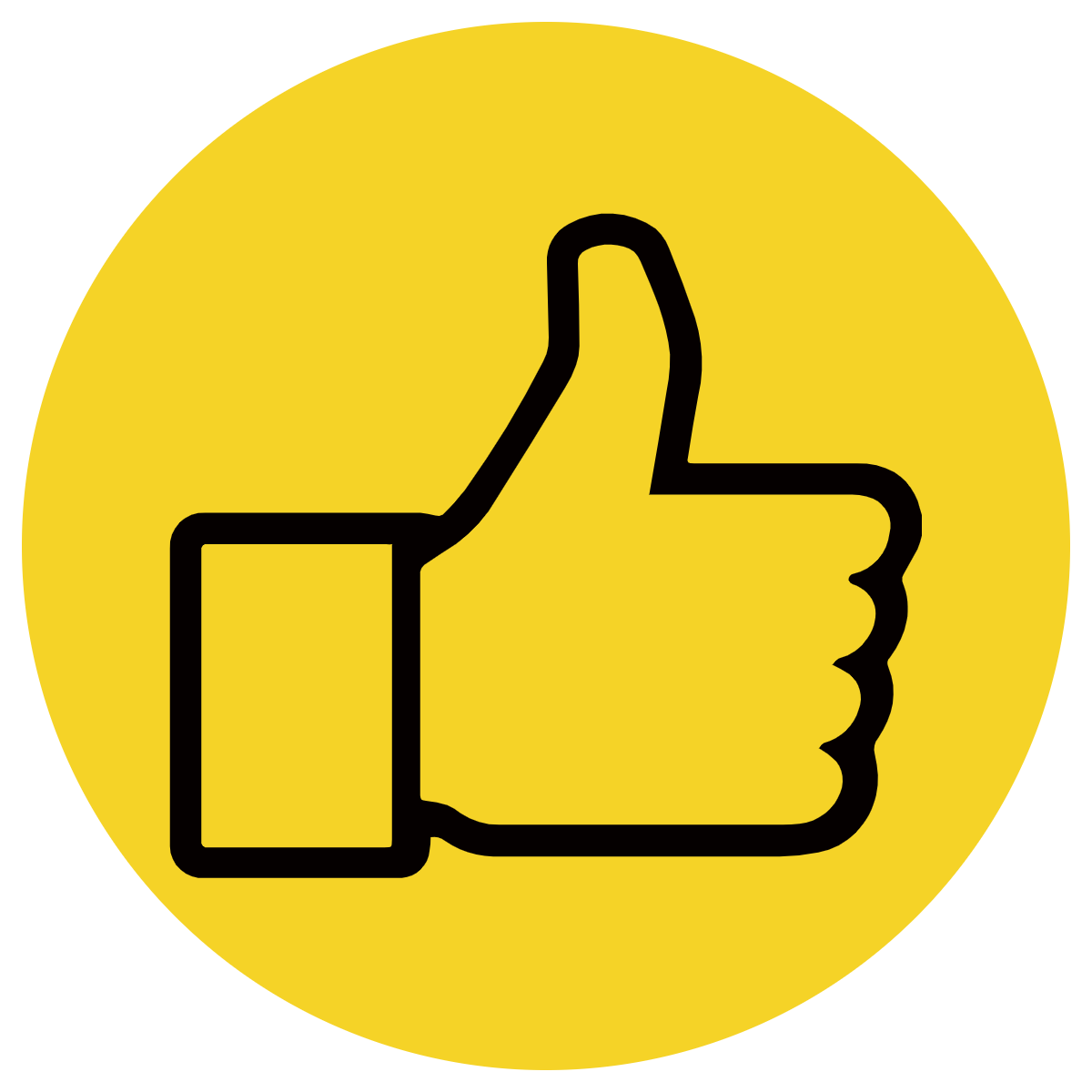 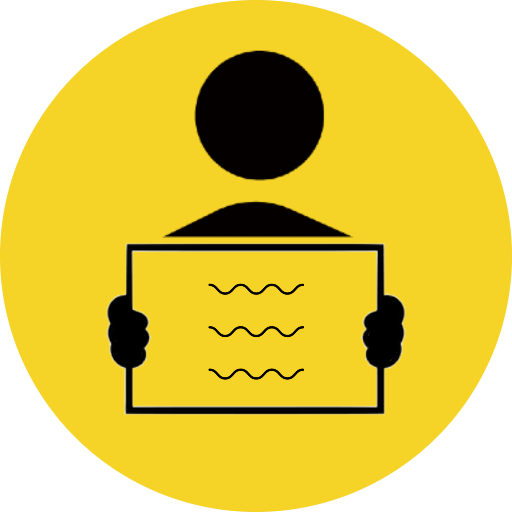 Whiteboards
Vote
Read with me
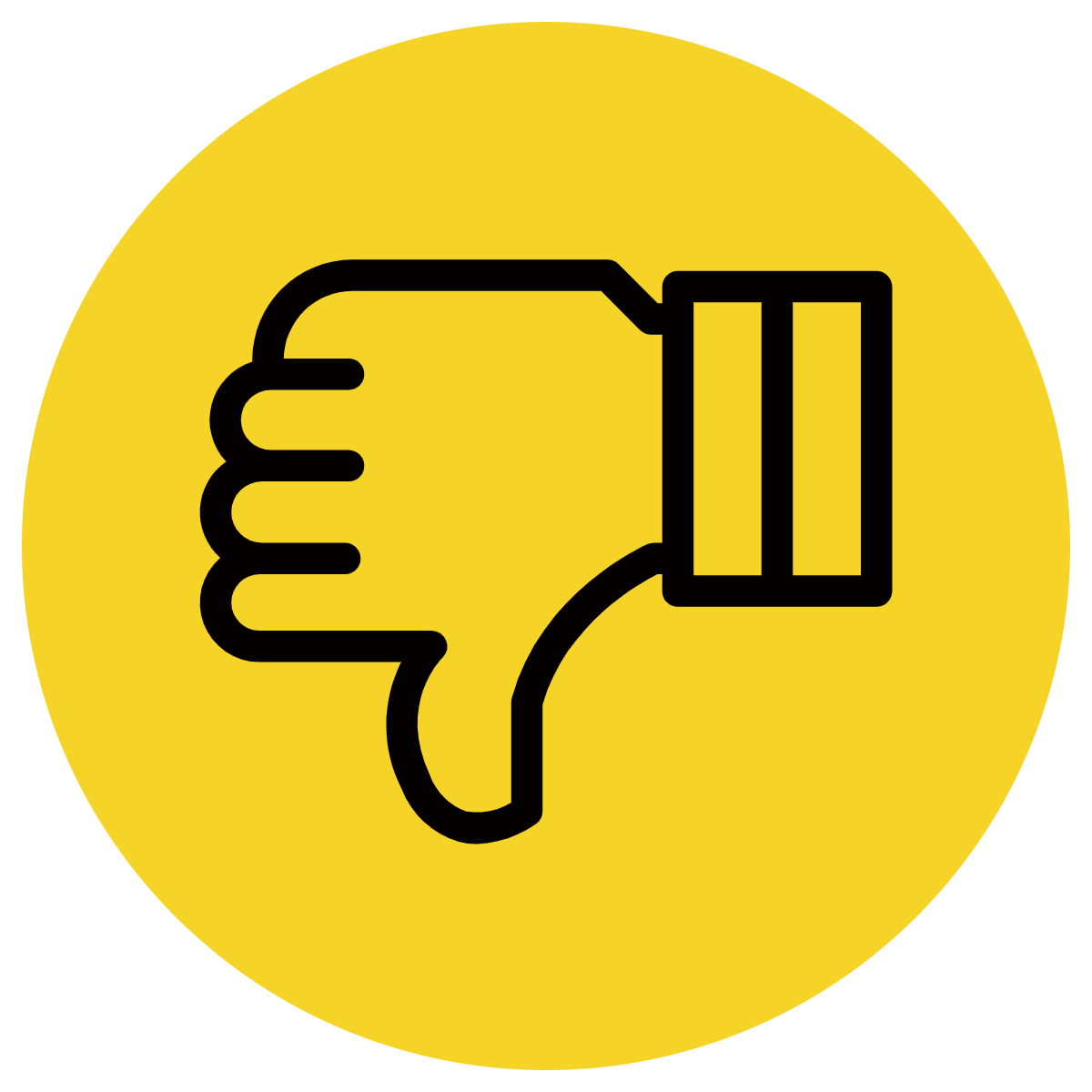 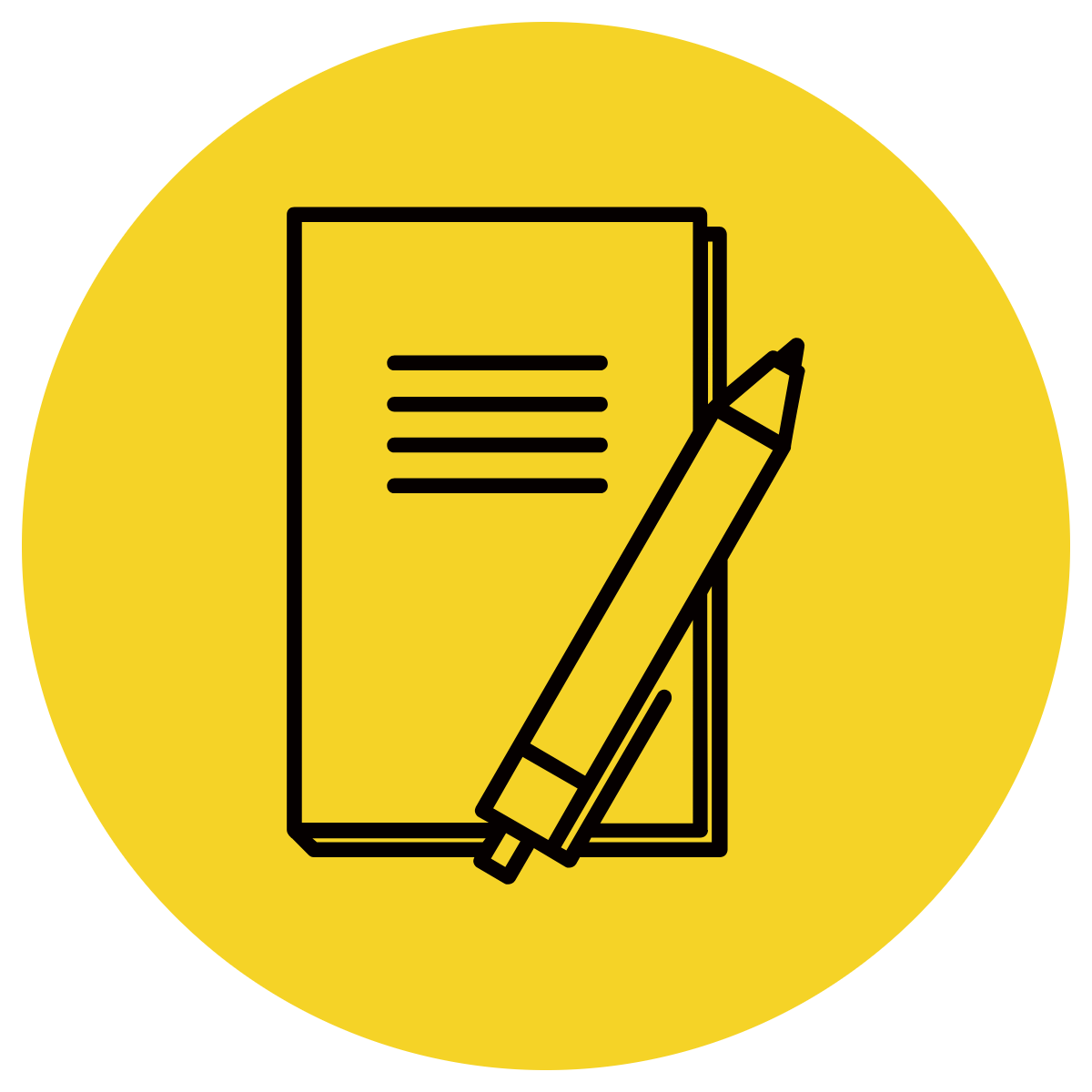 In Your Workbook
Learning Objective
We are learning to edit sentences for punctuation.
capital letter at the beginning of a sentence
Full stop or question mark at the end of a sentence.
Concept Development
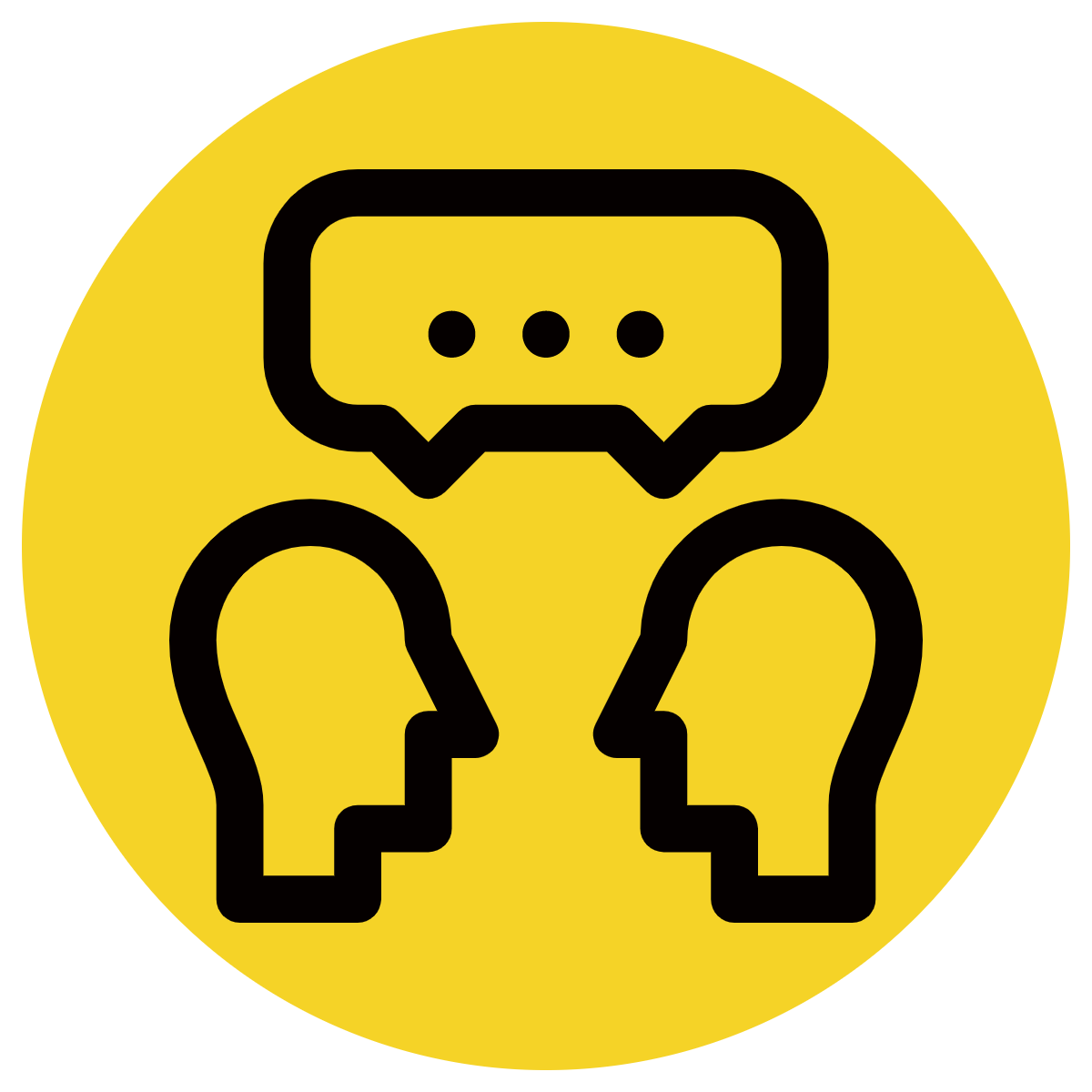 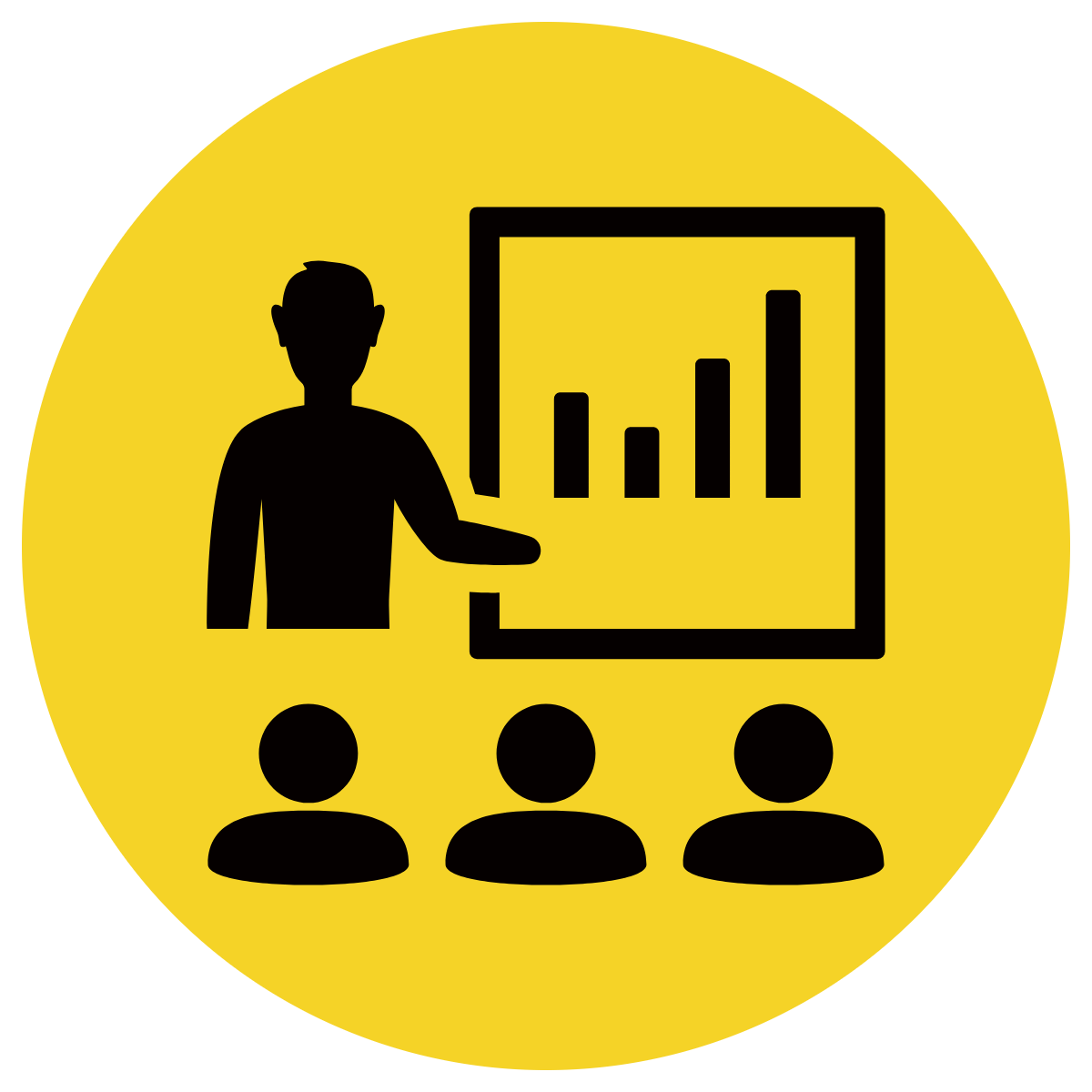 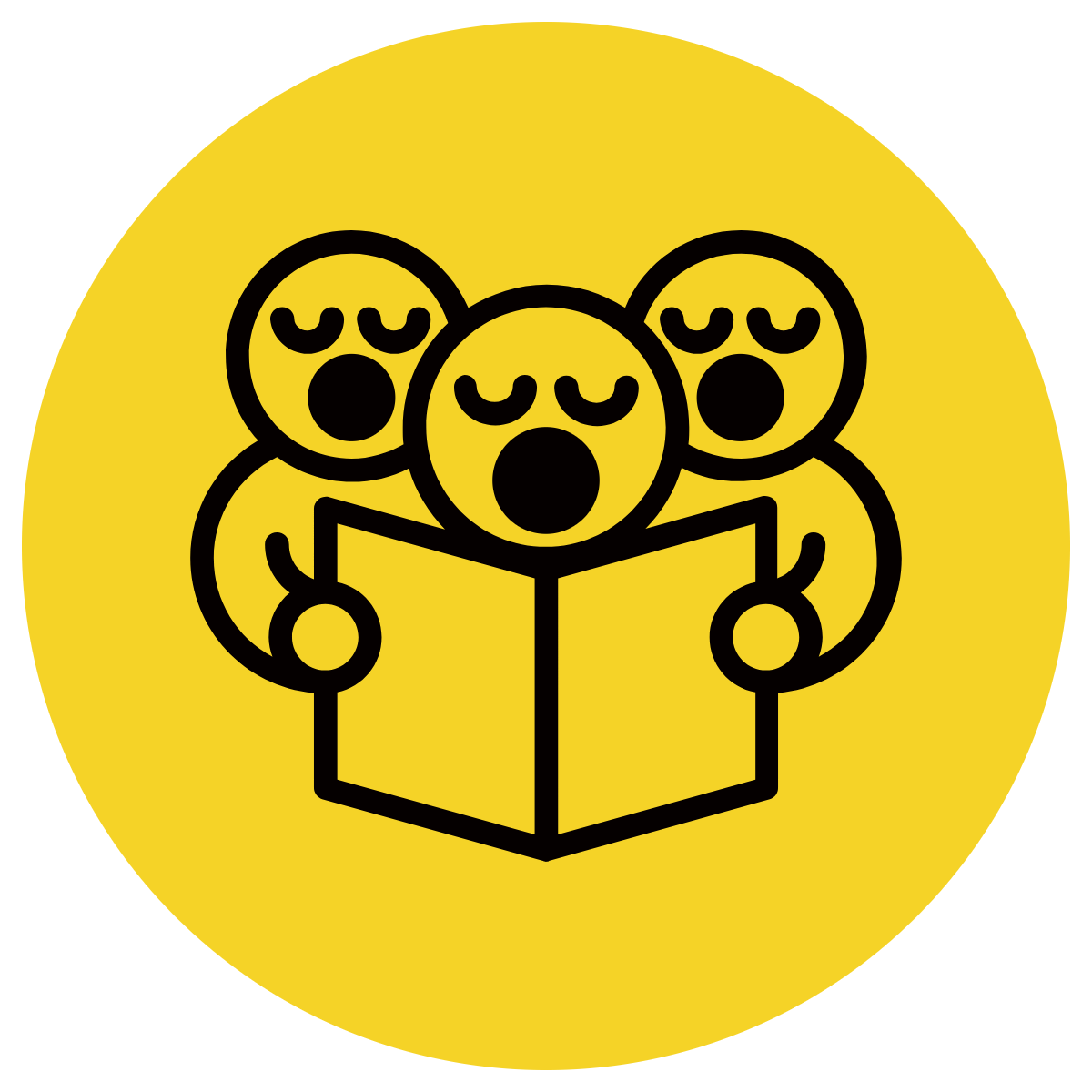 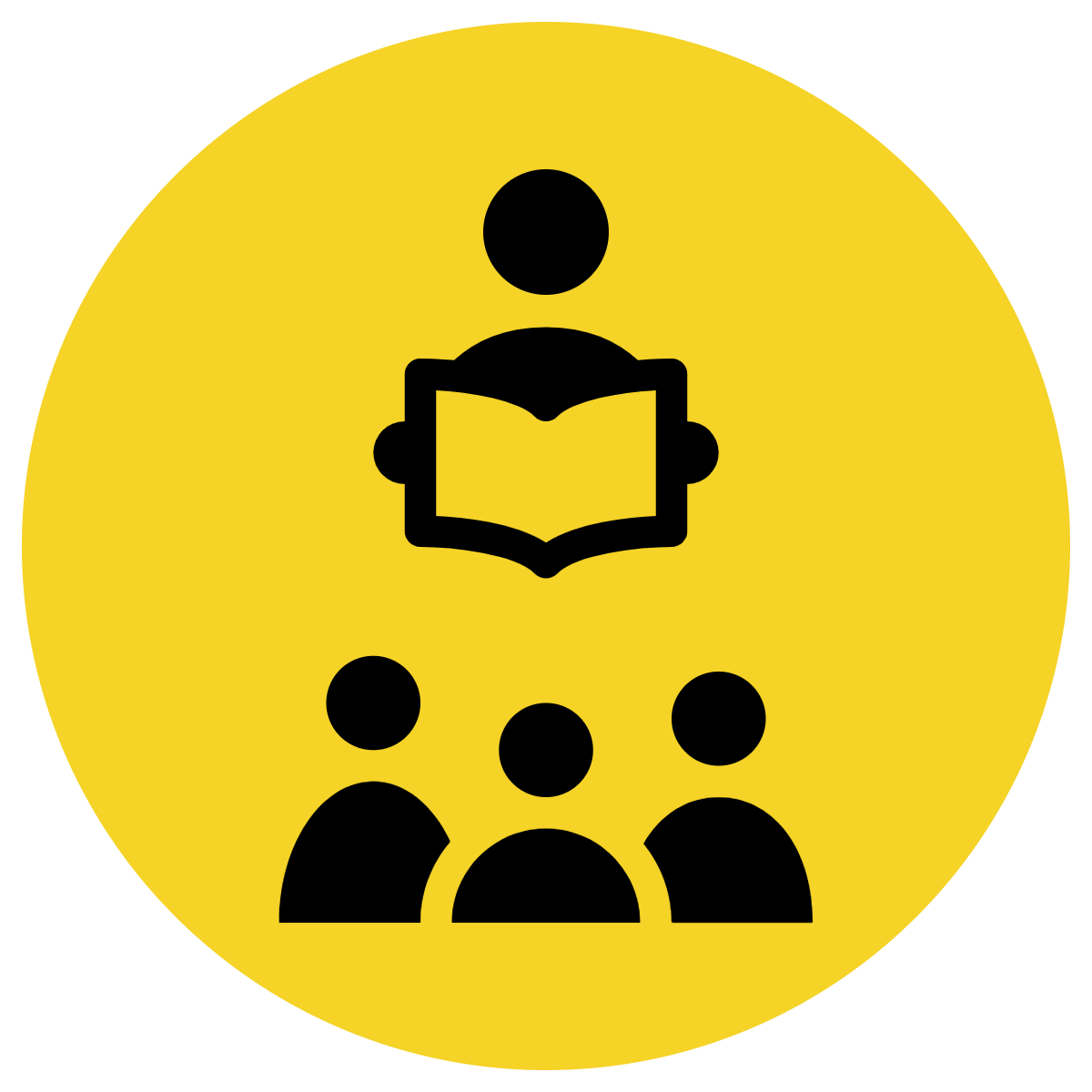 A sentence is a group of words that makes sense by itself.
It has a subject (what/who the sentence is about) and a verb (what the subject does, is or has).
It starts with a capital and ends with a punctuation mark.
Does it…

	make sense? 

	have a subject?

	have a verb?

	begin with a capital letter?

	end with a full stop, exclamation 	mark or question mark?
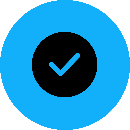 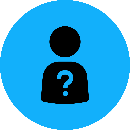 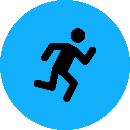 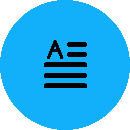 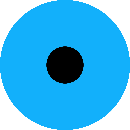 Concept Development
A sentence must begin with a capital letter.
The dog barked.
A sentence must end with a punctuation mark.
Where am I?
Concept Development
A sentence must end with a punctuation mark.
A full stop is used at the end of a statement. 
The dog barked.
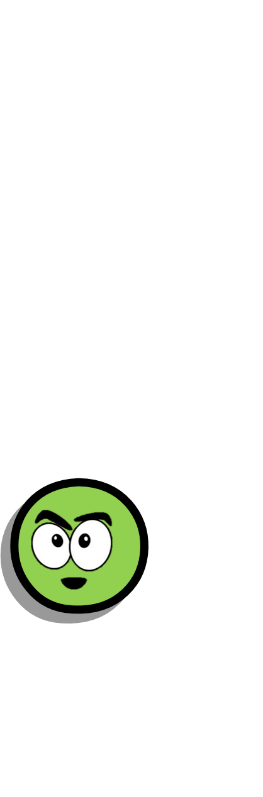 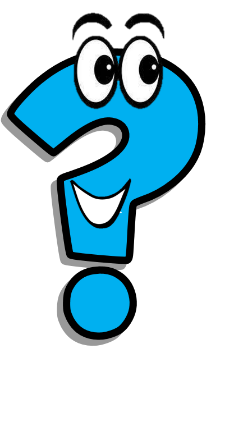 A question mark is used at the end of a question. 
Did you hear the dog bark?
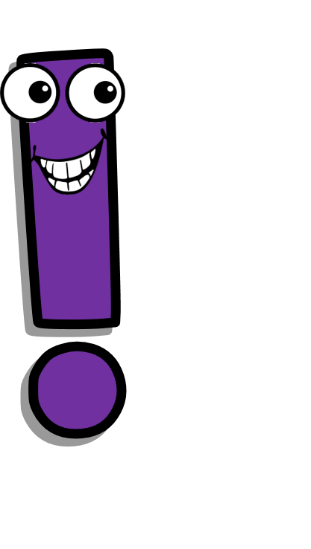 An exclamation mark is used to show strong emotion. 
The dog barked loudly!
Concept Development
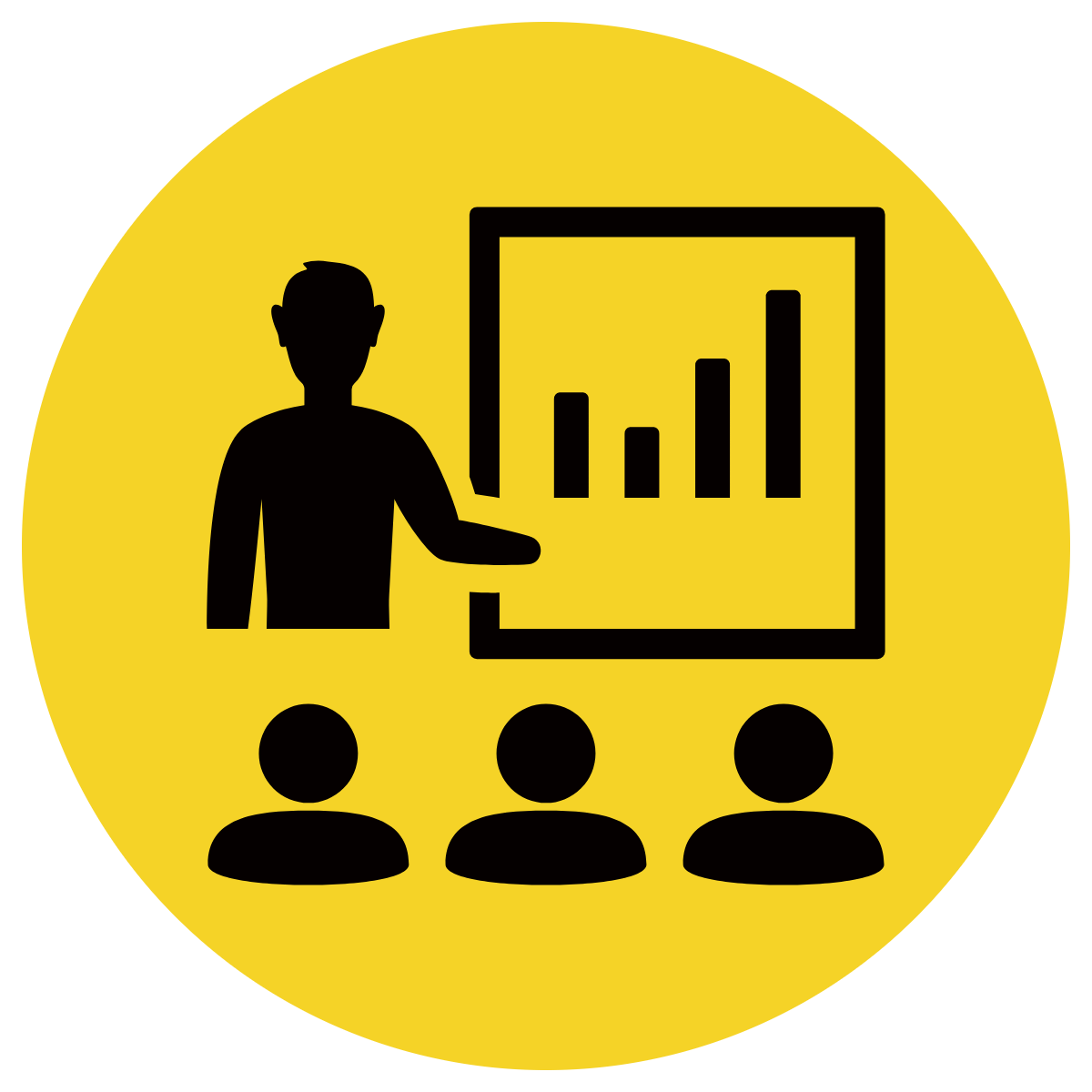 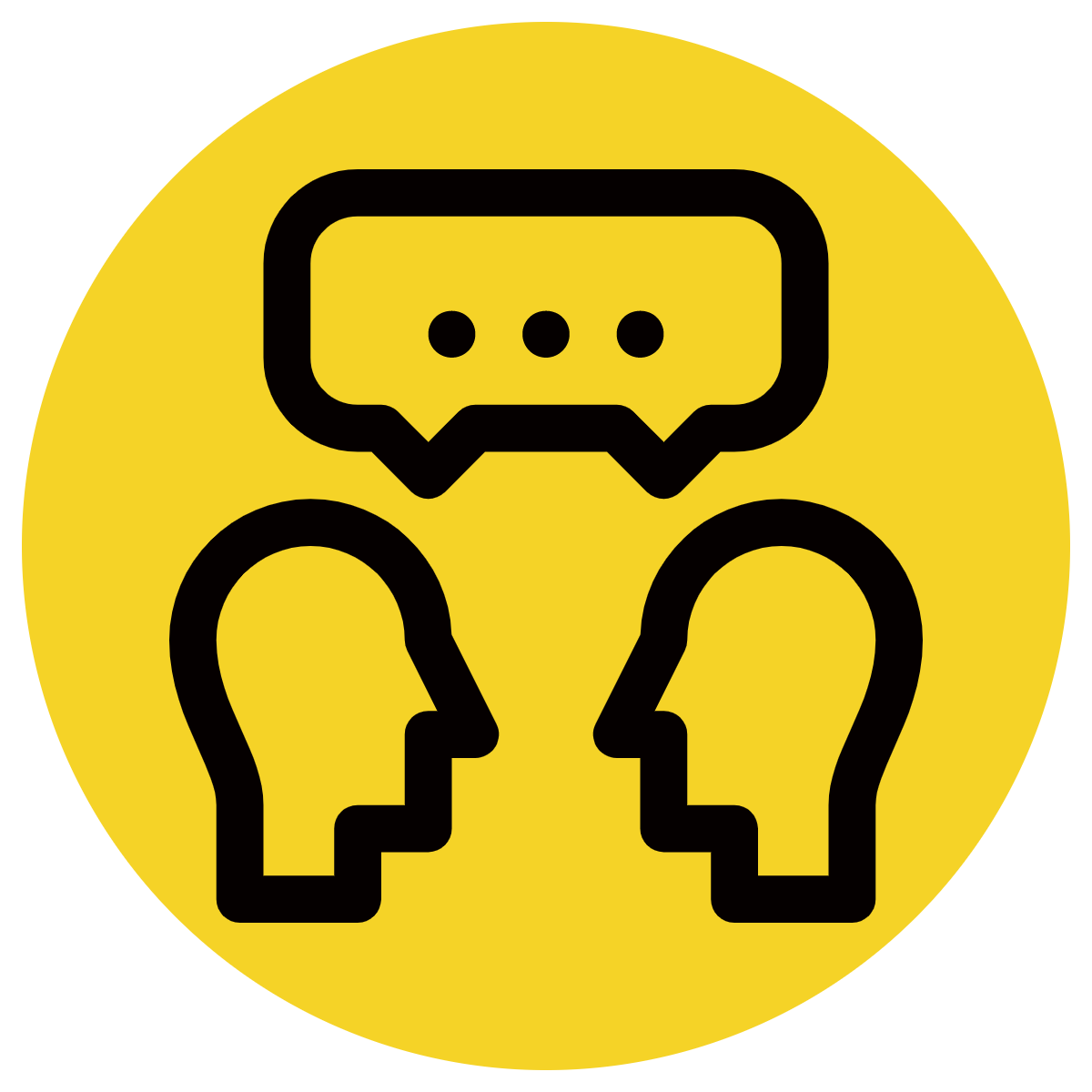 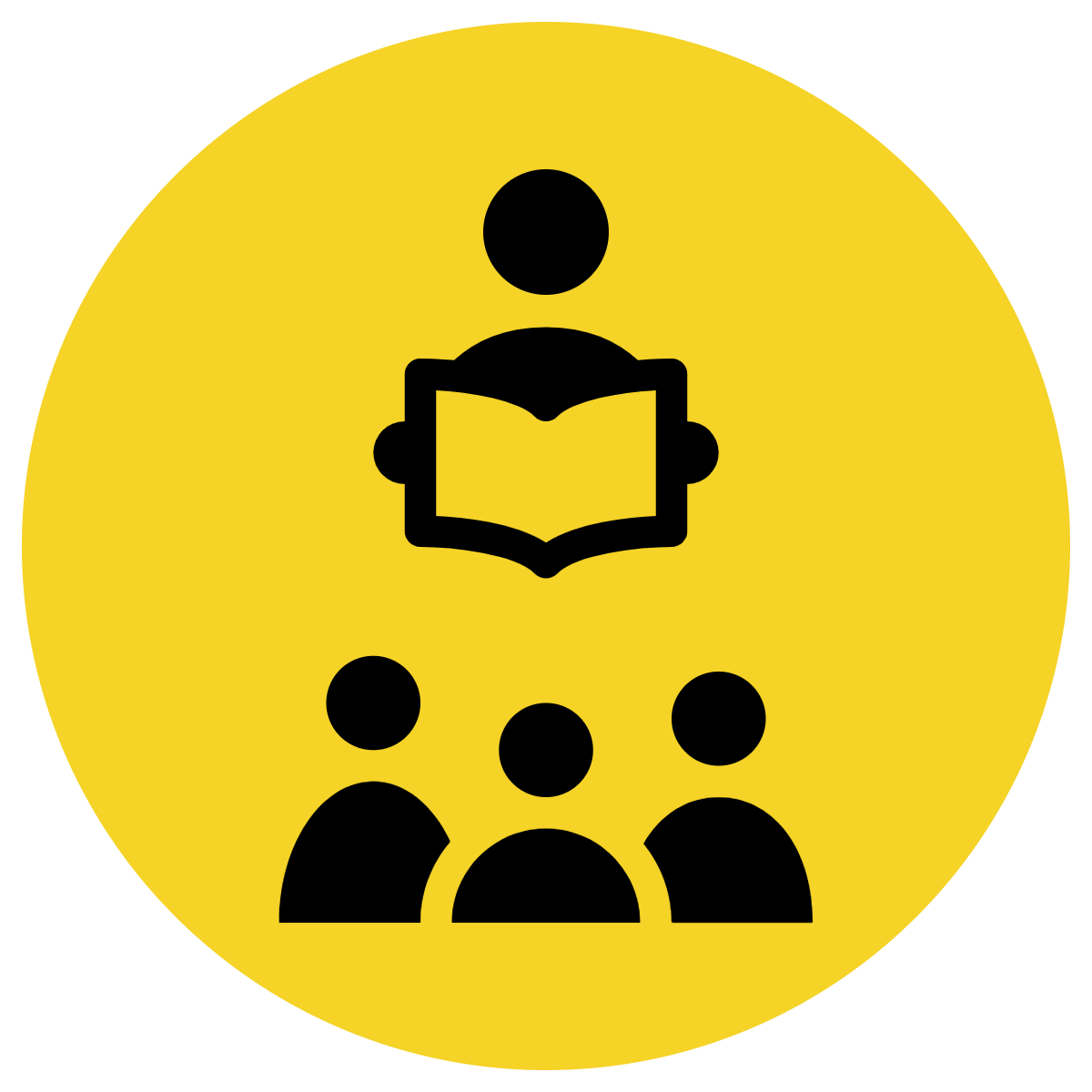 A sentence is a group of words that makes sense by itself.
It has a subject (what/who the sentence is about) and a verb (what the subject does, is or has).
It starts with a capital and ends with a punctuation mark.
Does it…

	make sense? 

	have a subject (the WHO/WHAT)?

	have a verb (the DO)?

	begin with a capital letter?

	end with a full stop, exclamation 	mark or question mark?
The man walked to the shops.

The cat jumped on the bed.

She is going to school.

Are we visiting Tom?
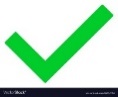 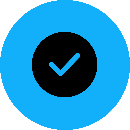 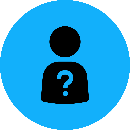 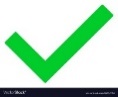 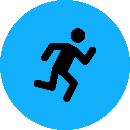 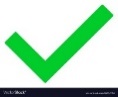 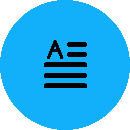 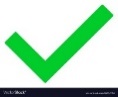 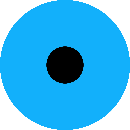 Concept Development
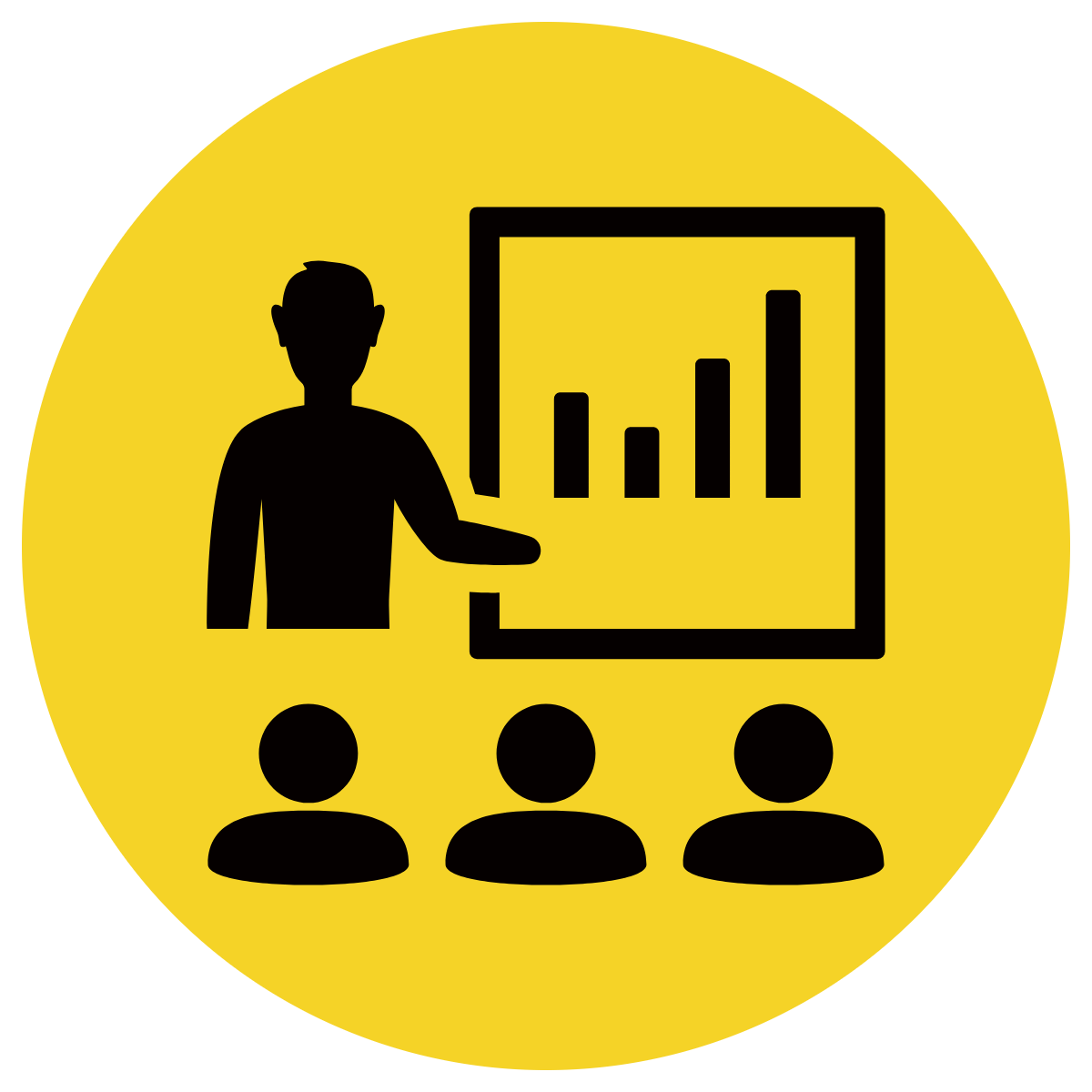 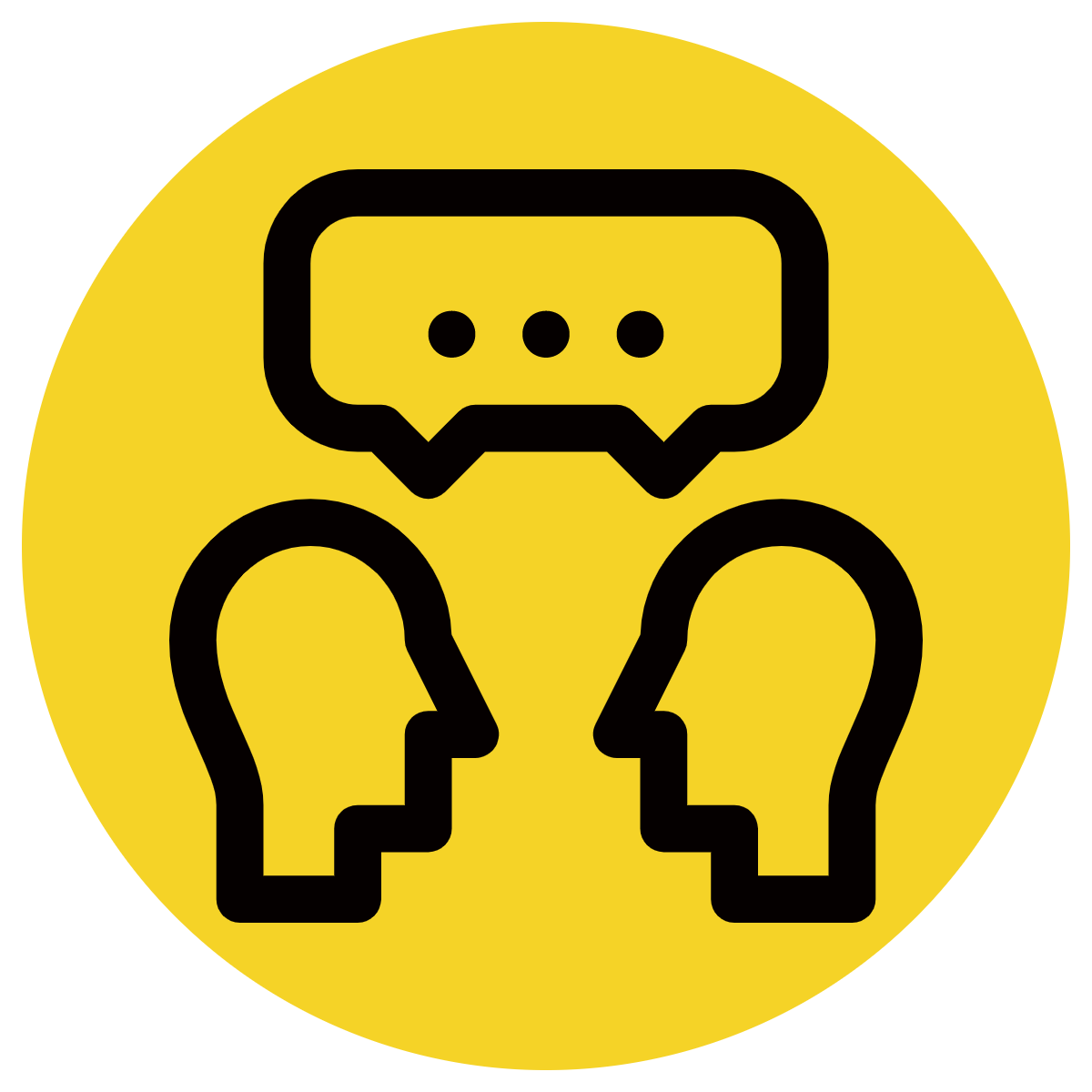 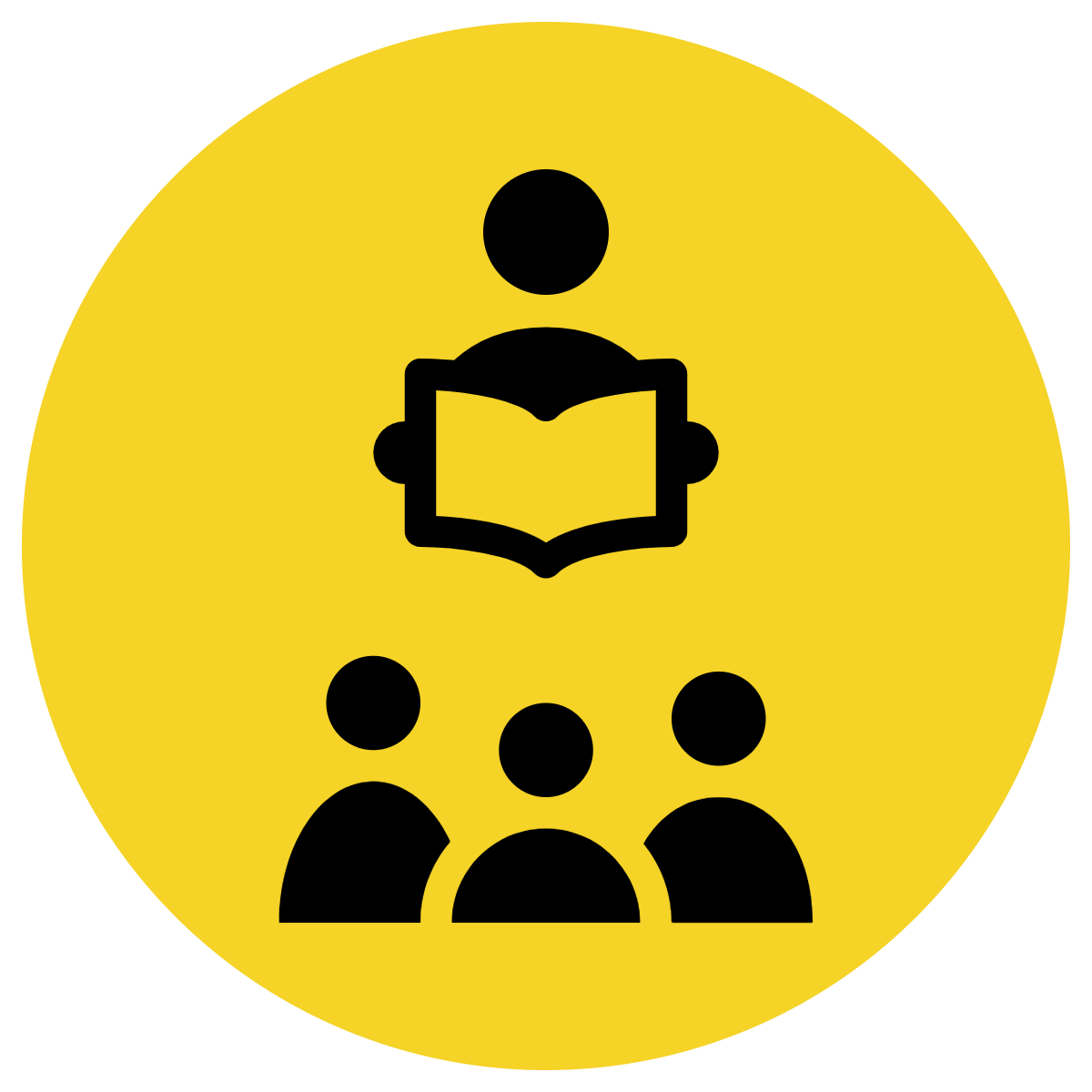 A sentence is a group of words that makes sense by itself.
It has a subject (what/who the sentence is about) and a verb (what the subject does, is or has).
It starts with a capital and ends with a punctuation mark.
CFU:
What is missing? The capital letter or full stop?
Non-examples
Does it…

	make sense? 

	have a subject (the WHO/WHAT)?

	have a verb (the DO)?

	begin with a capital letter?

	end with a full stop, exclamation 	mark or question mark?
the man walked to the shops

The cat jumped on the bed

she is going to school.

Are we visiting Tom
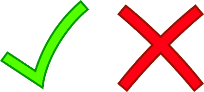 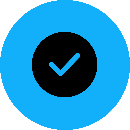 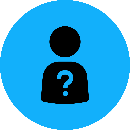 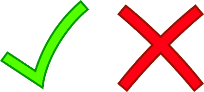 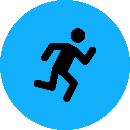 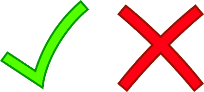 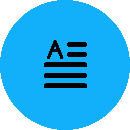 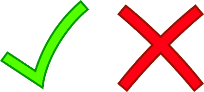 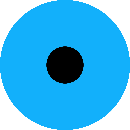 Hinge Point Question
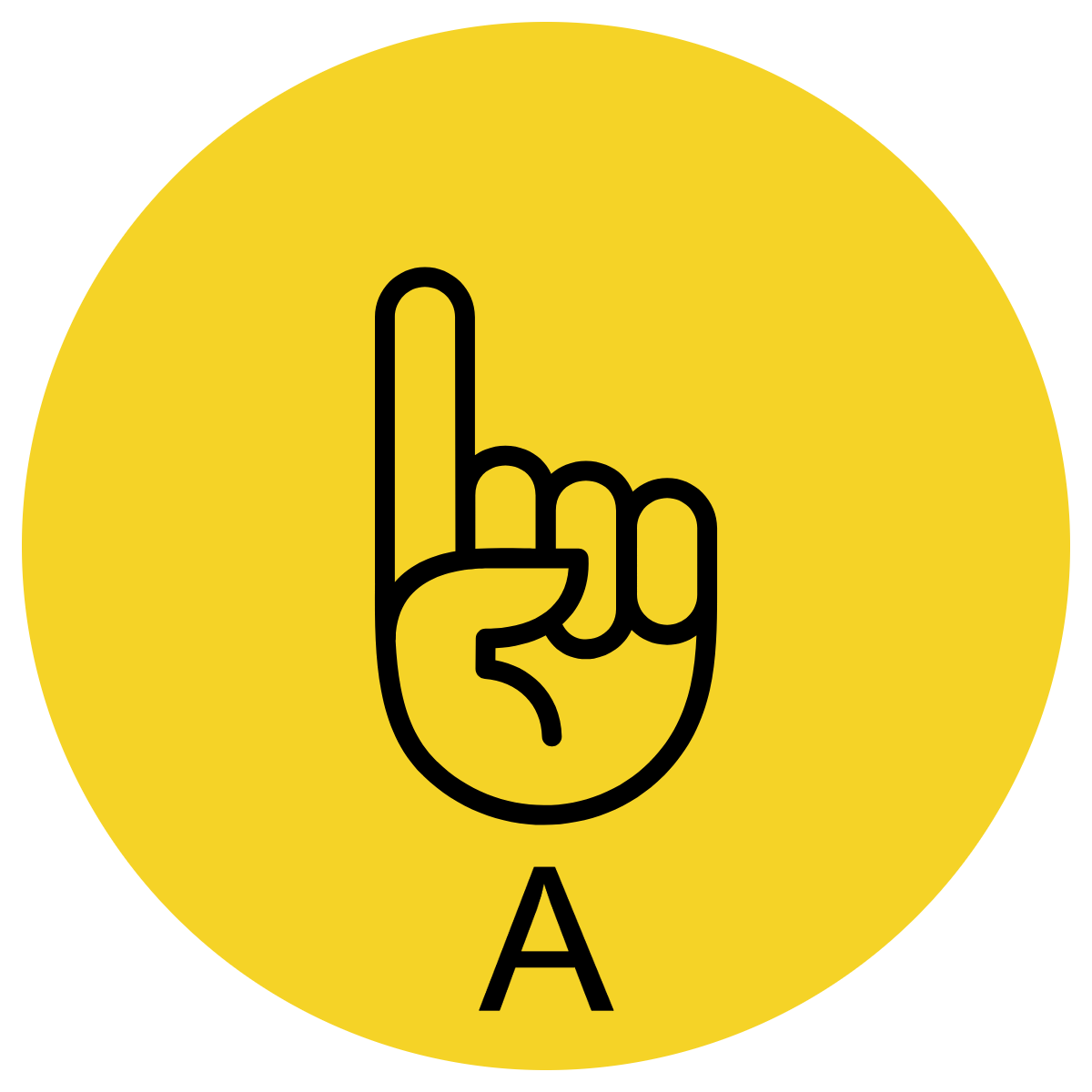 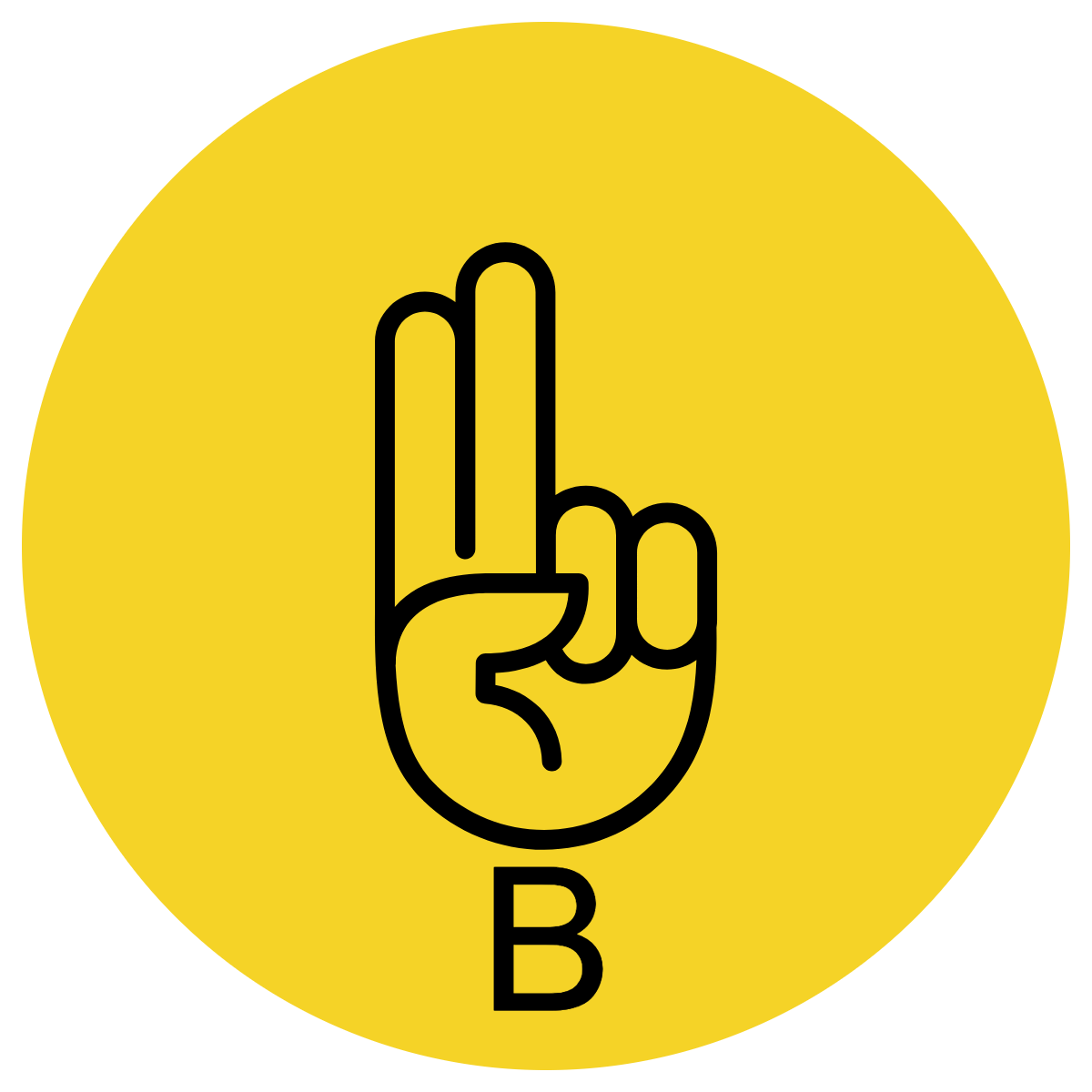 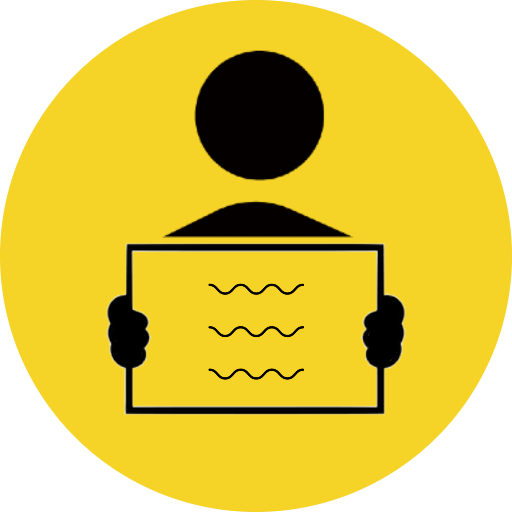 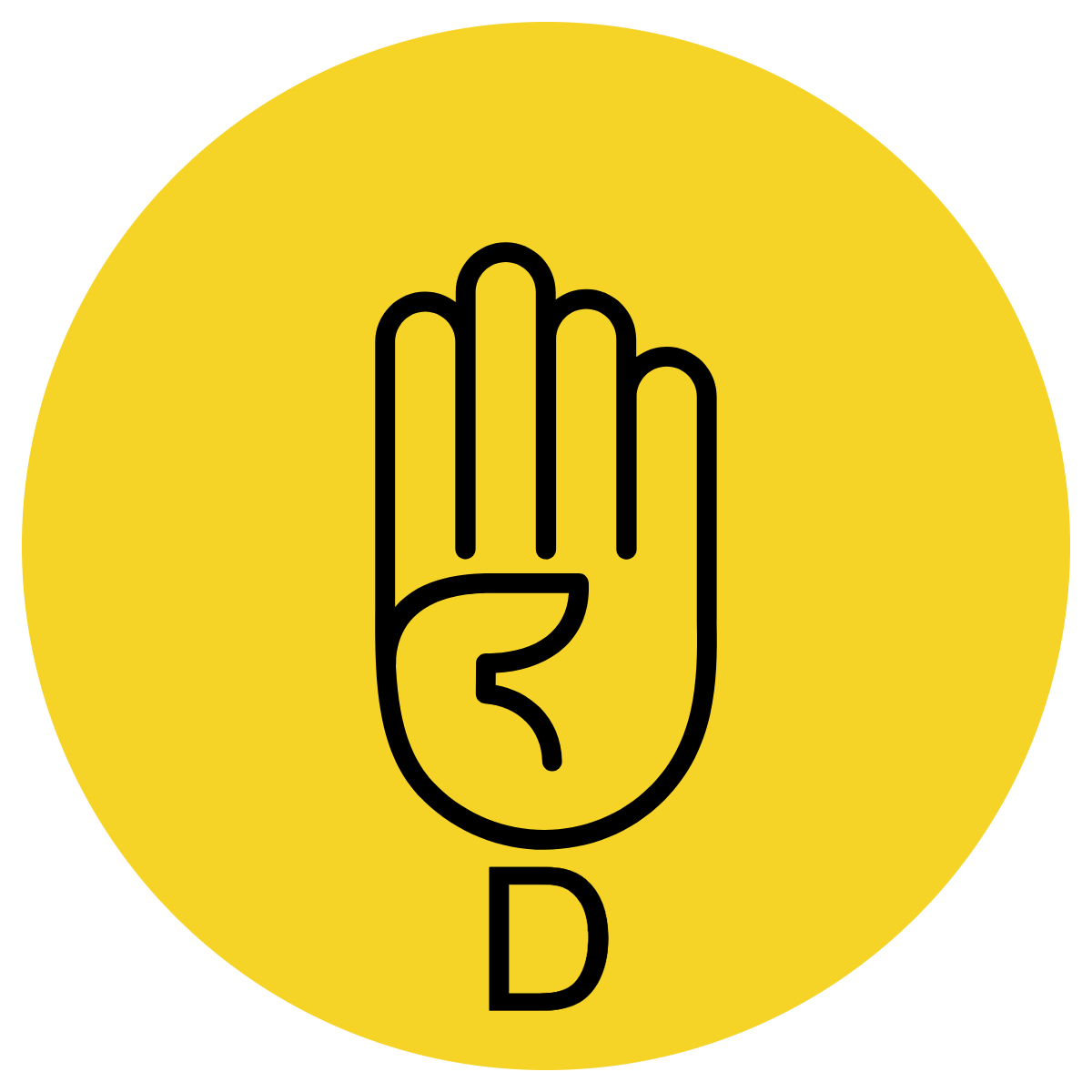 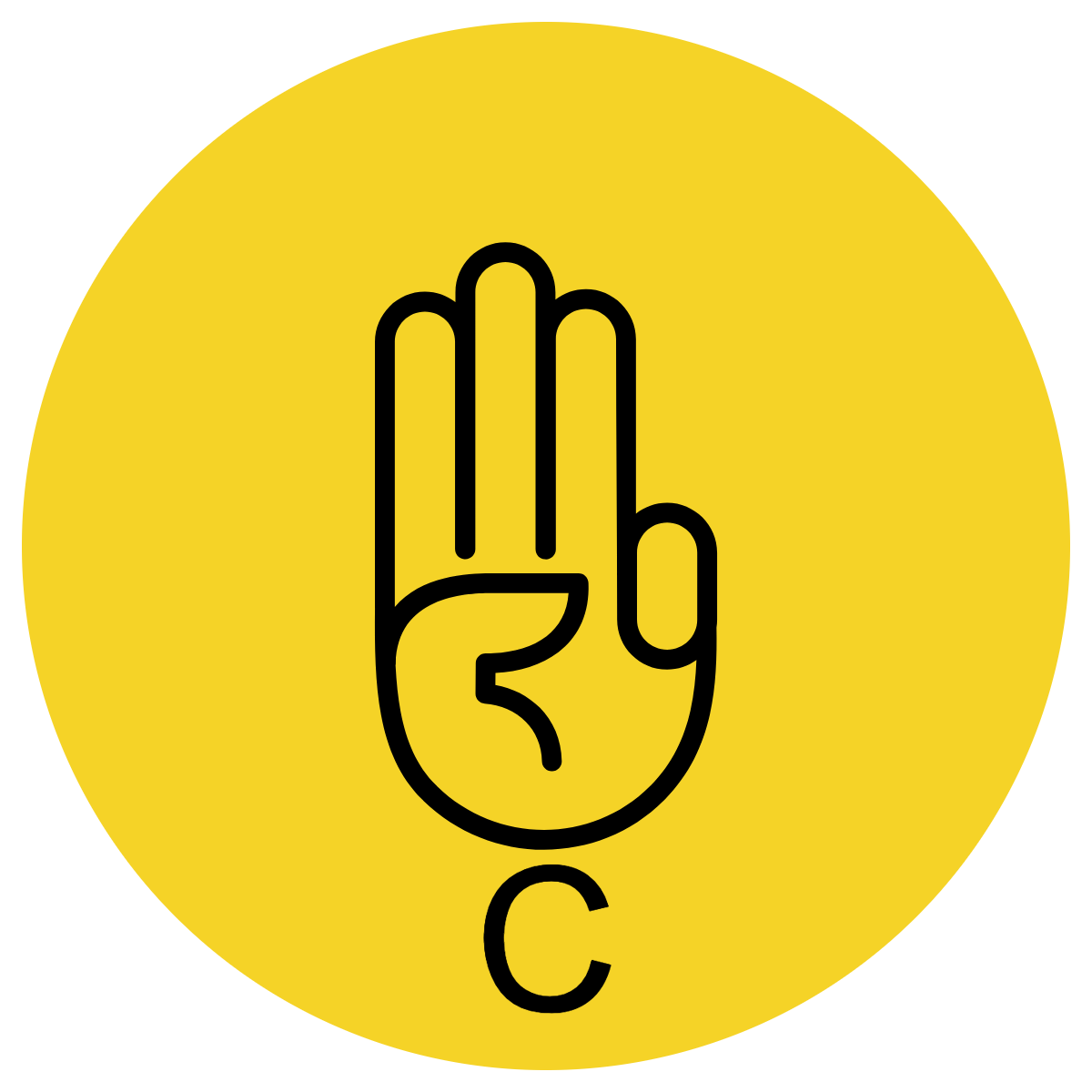 Which sentences are punctuated correctly?

The boy raced ahead to the finish line.
harry is my best friend
the spider scared the children
The dog jumped into the pond.
The boy yelled loudly
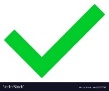 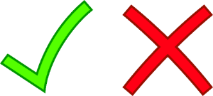 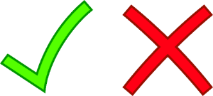 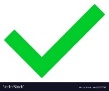 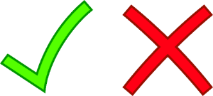 a & d
Skill Development: I do
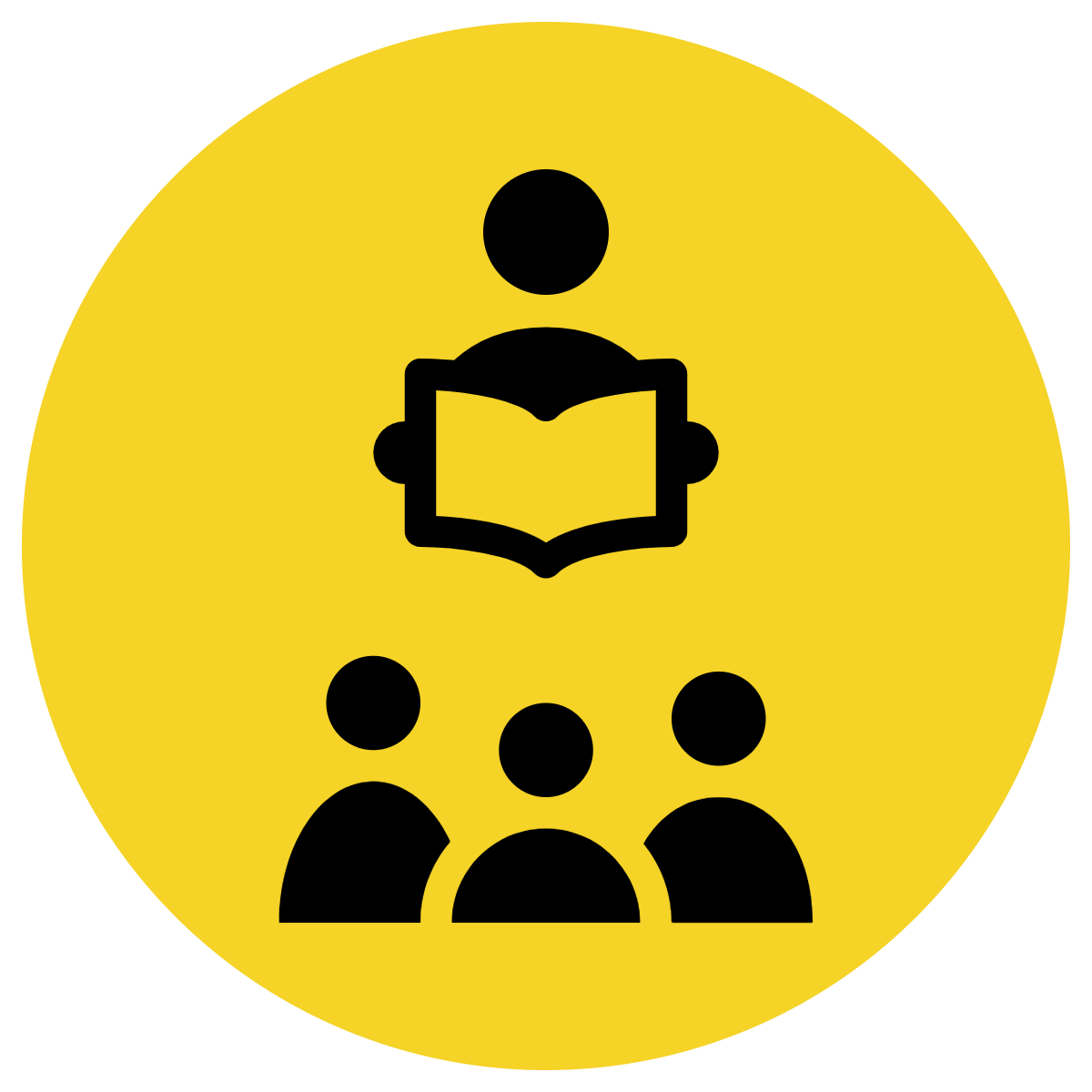 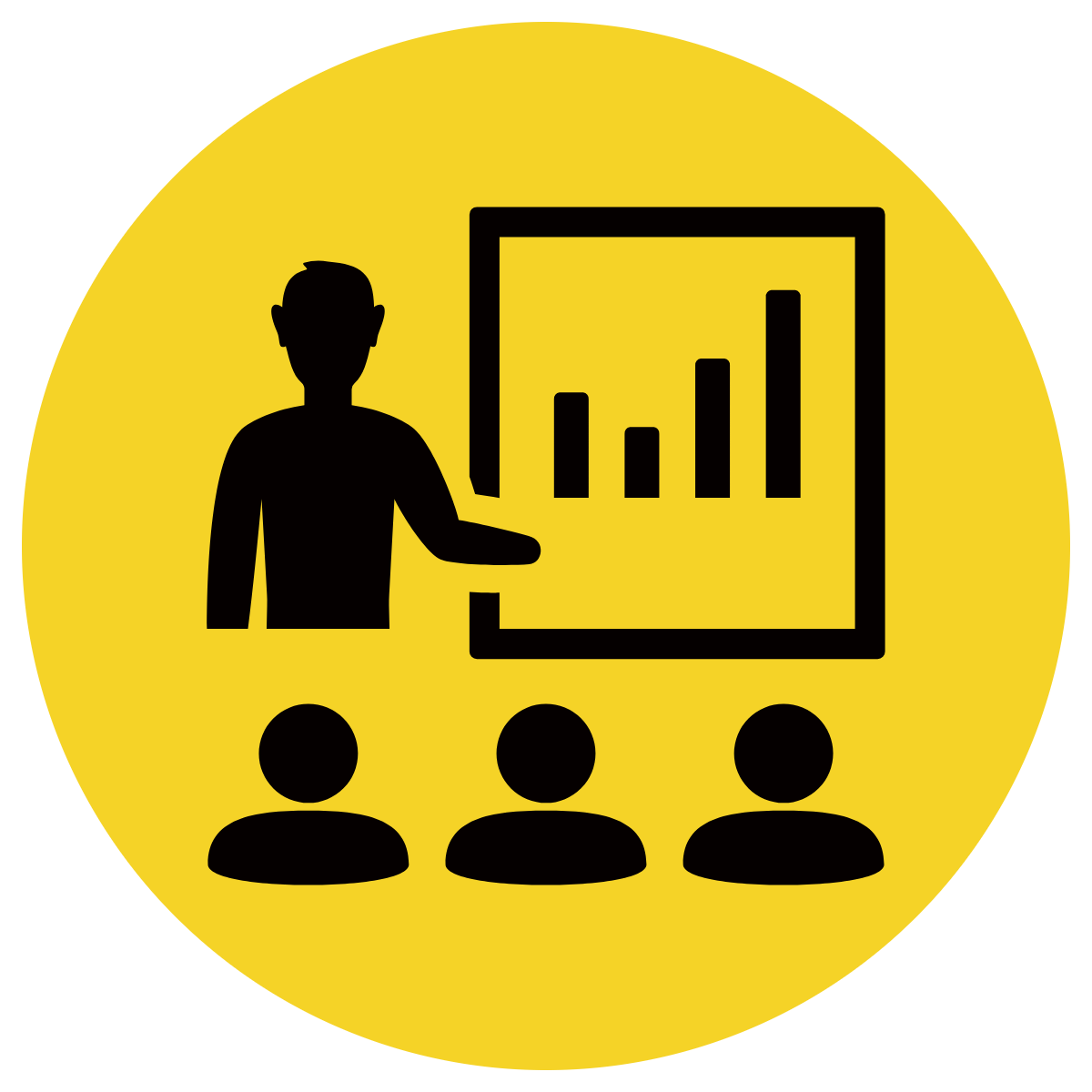 Edit the sentence with correct boundary punctuation.
CFU:
What did I add to the end of the sentence? What did I change at the start?
the little puppy played on the mat
The little puppy played on the mat.
Skill Development: I do
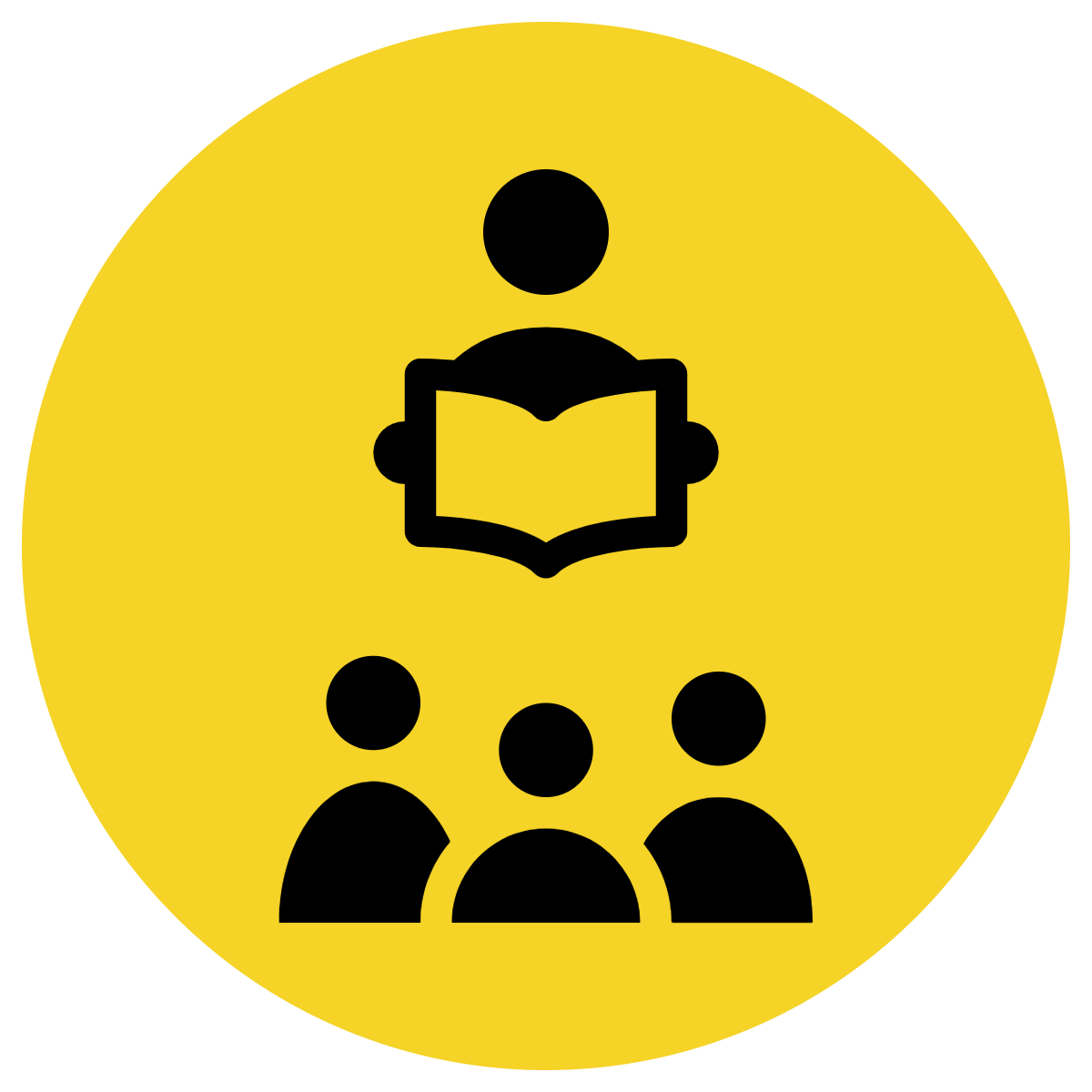 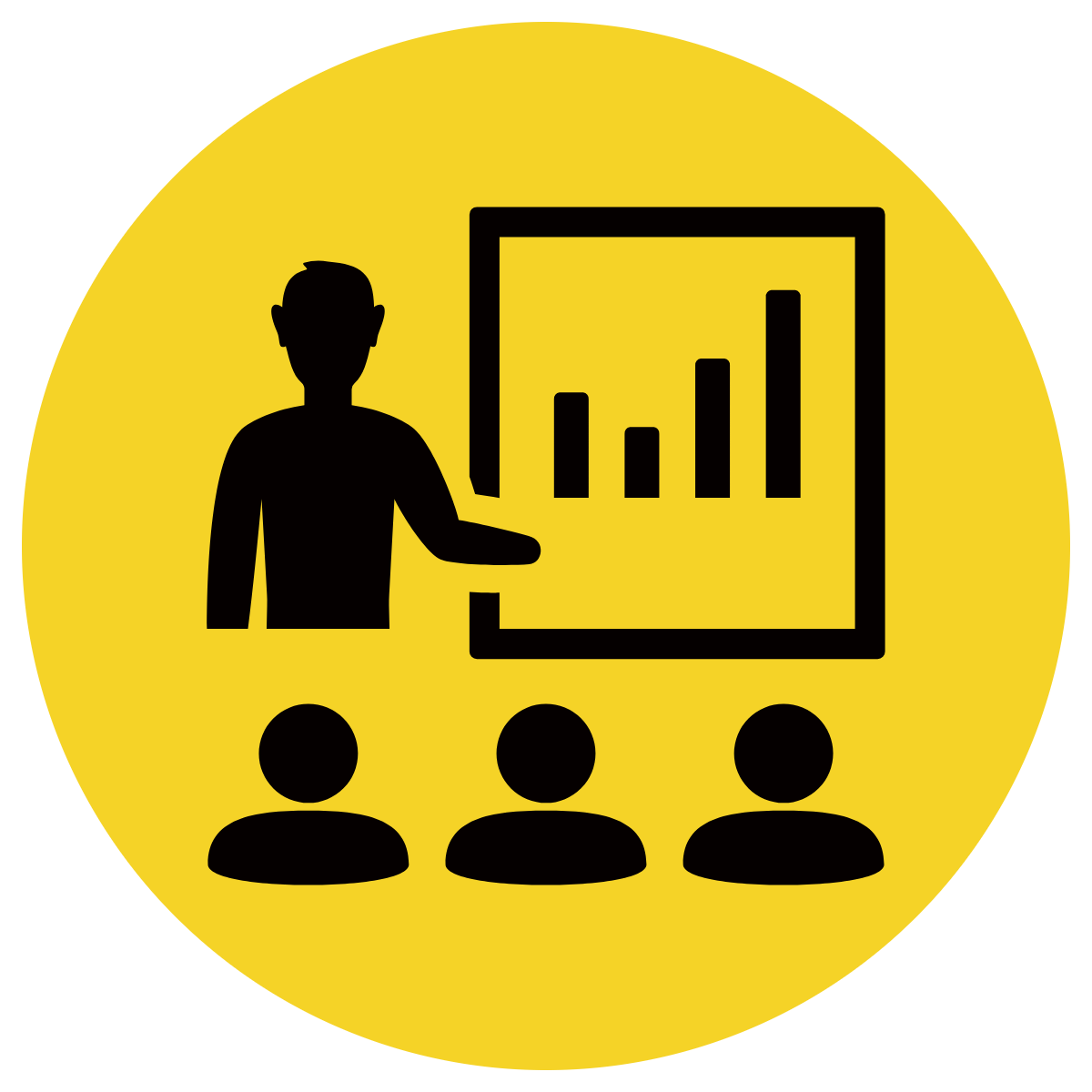 Edit the sentence with correct boundary punctuation.
CFU:
What did I add to the end of the sentence? What did I change at the start?
are we going to the zoo today
Are we going to the zoo today?
Skill Development: We do
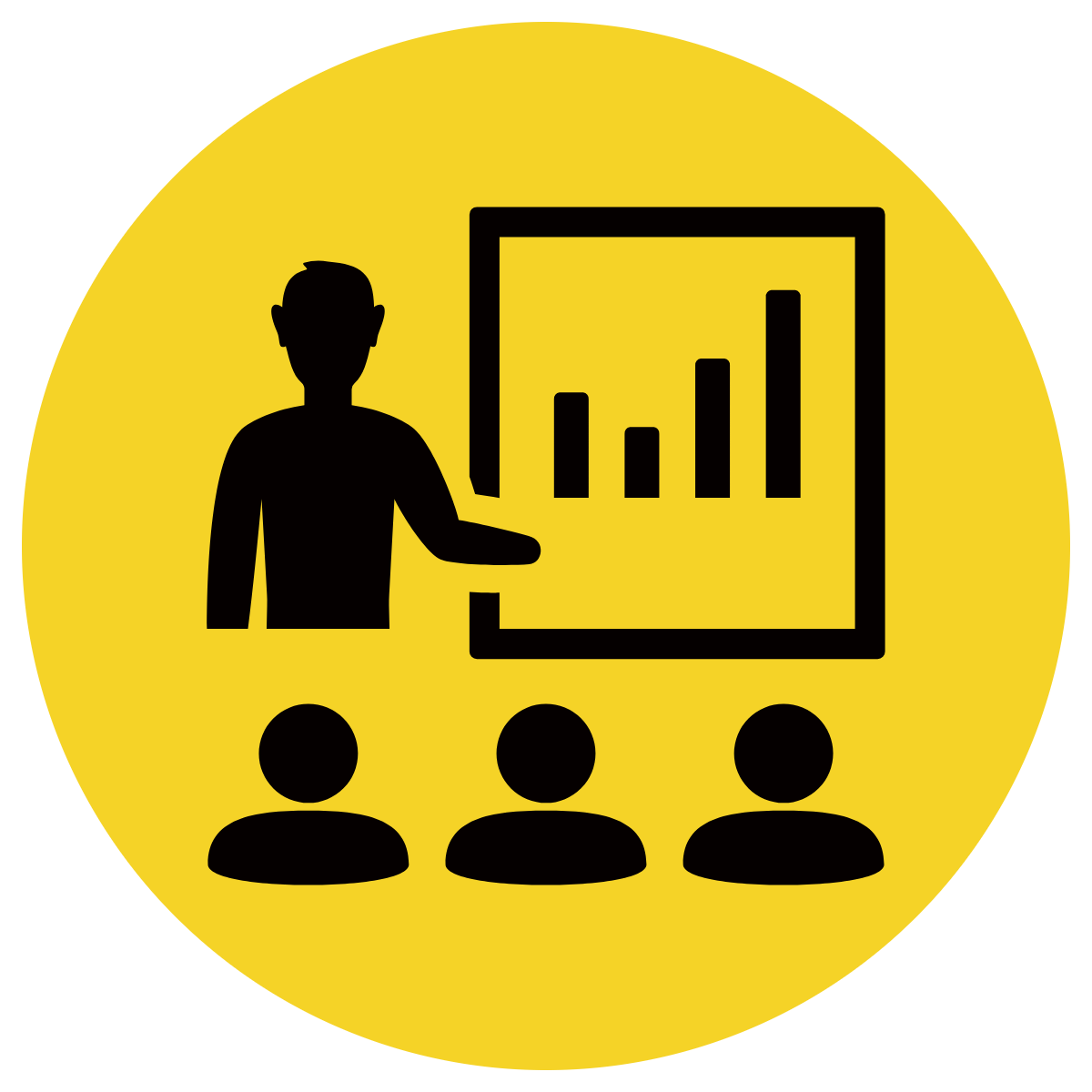 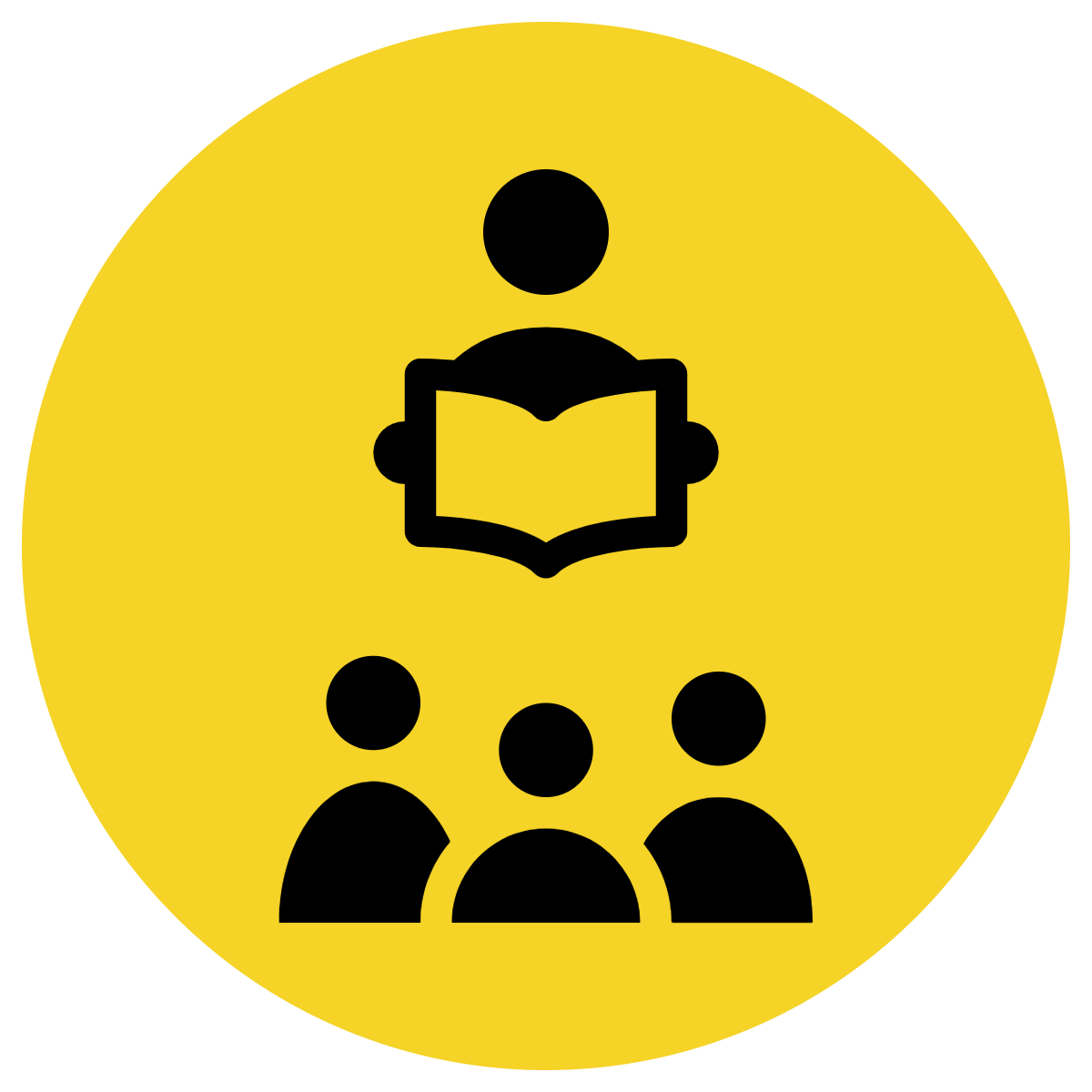 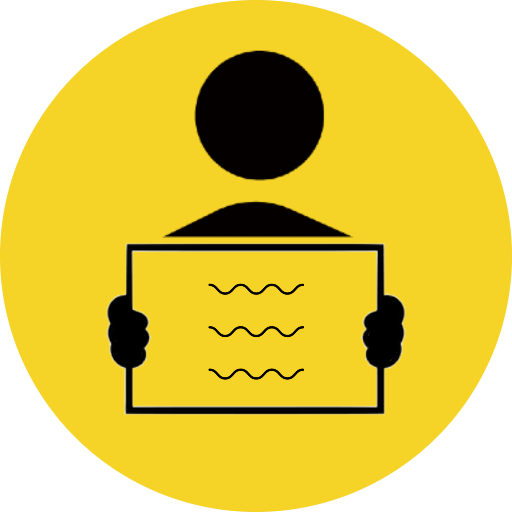 Edit the sentence with correct boundary punctuation.
juno and I went to the zoo
Juno and I went to the zoo.
Skill Development: We do
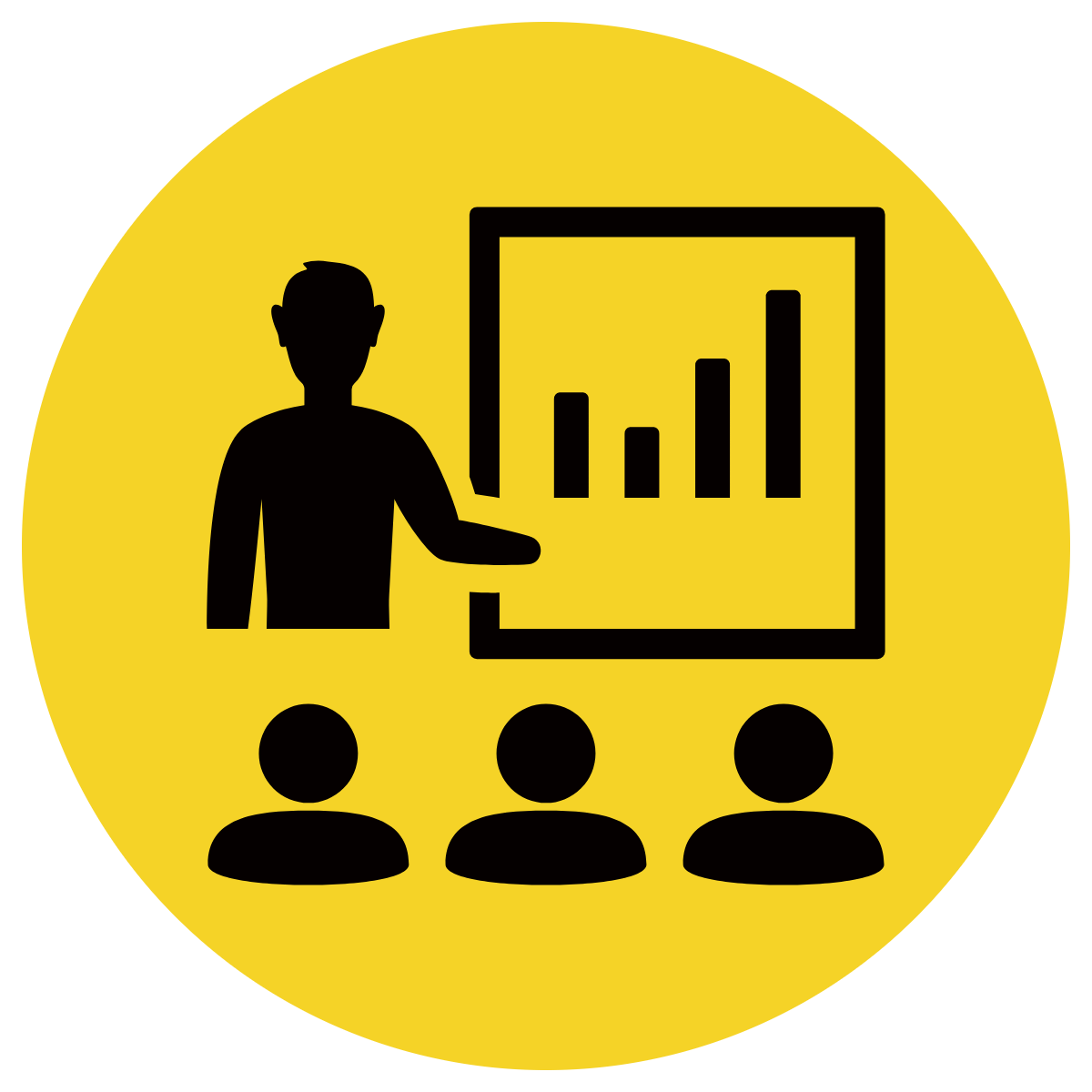 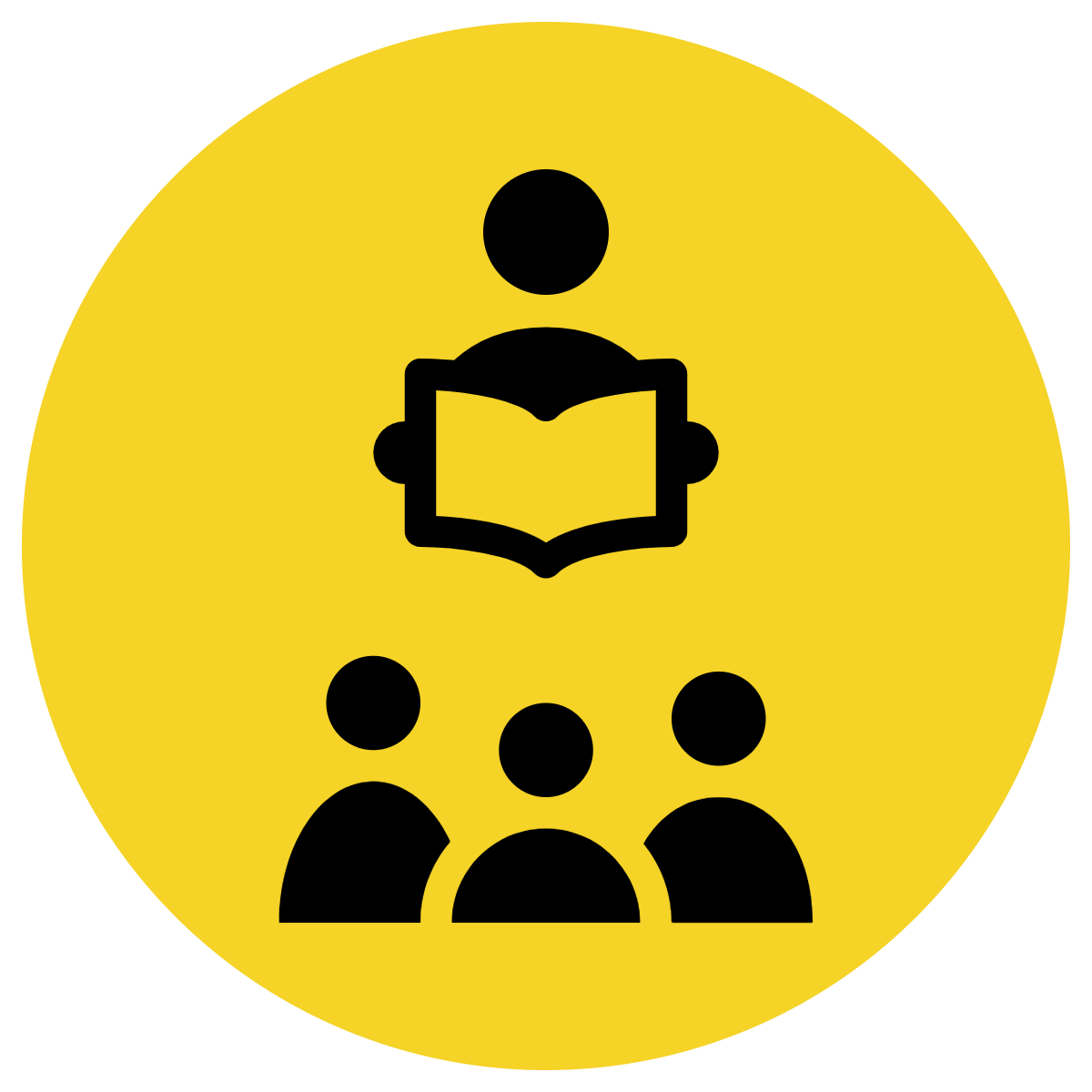 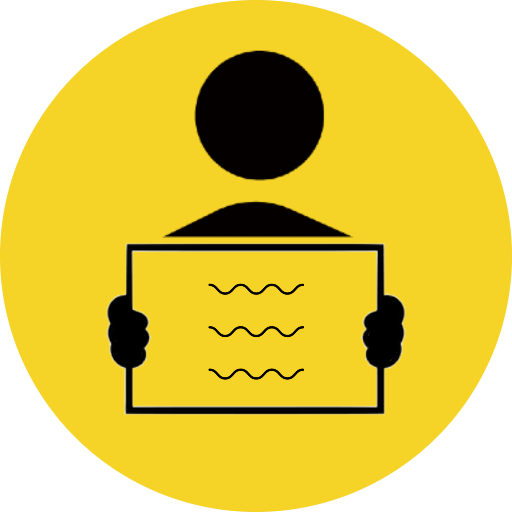 Edit the sentence with correct boundary punctuation.
can you help me
Can you help me?
Skill Development: We do
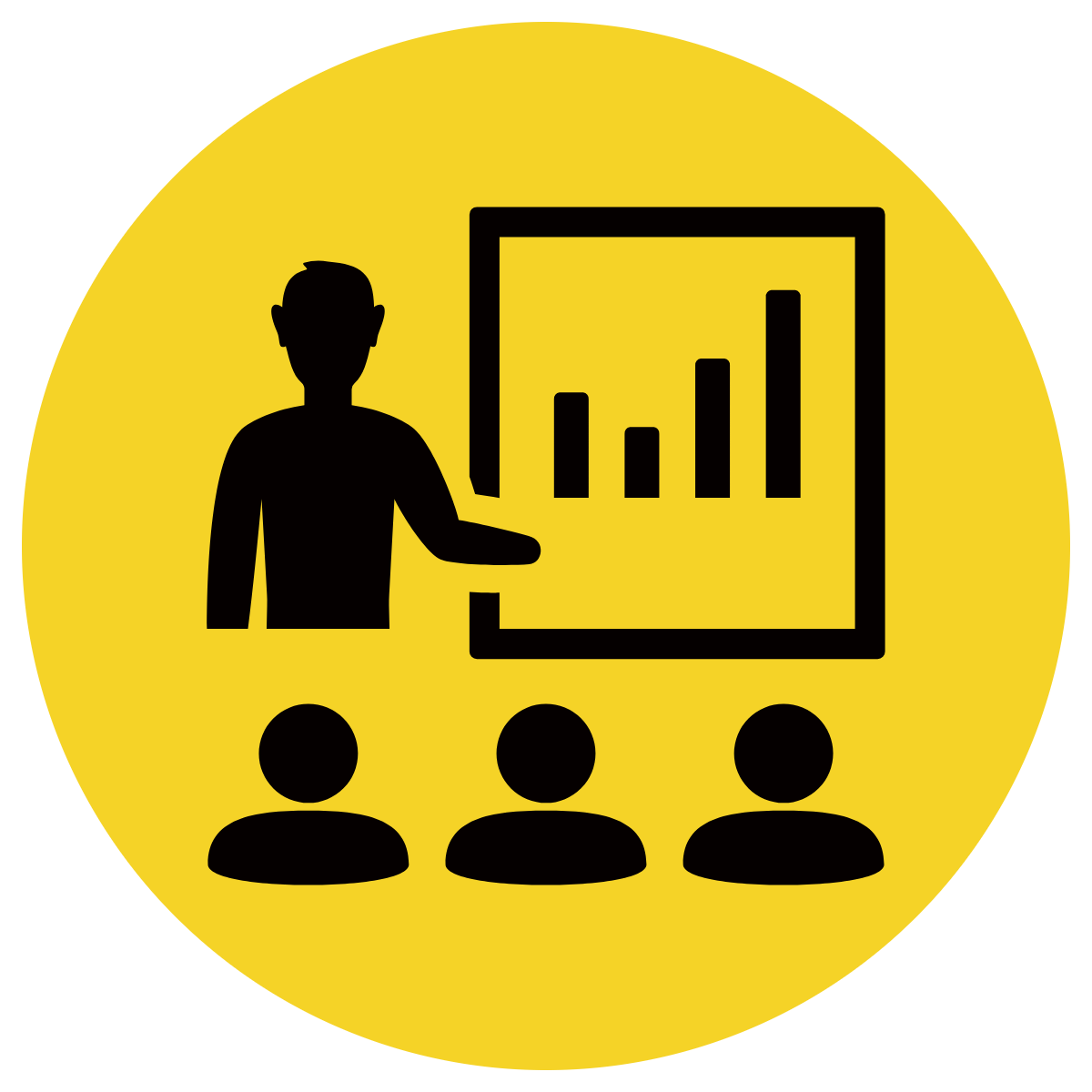 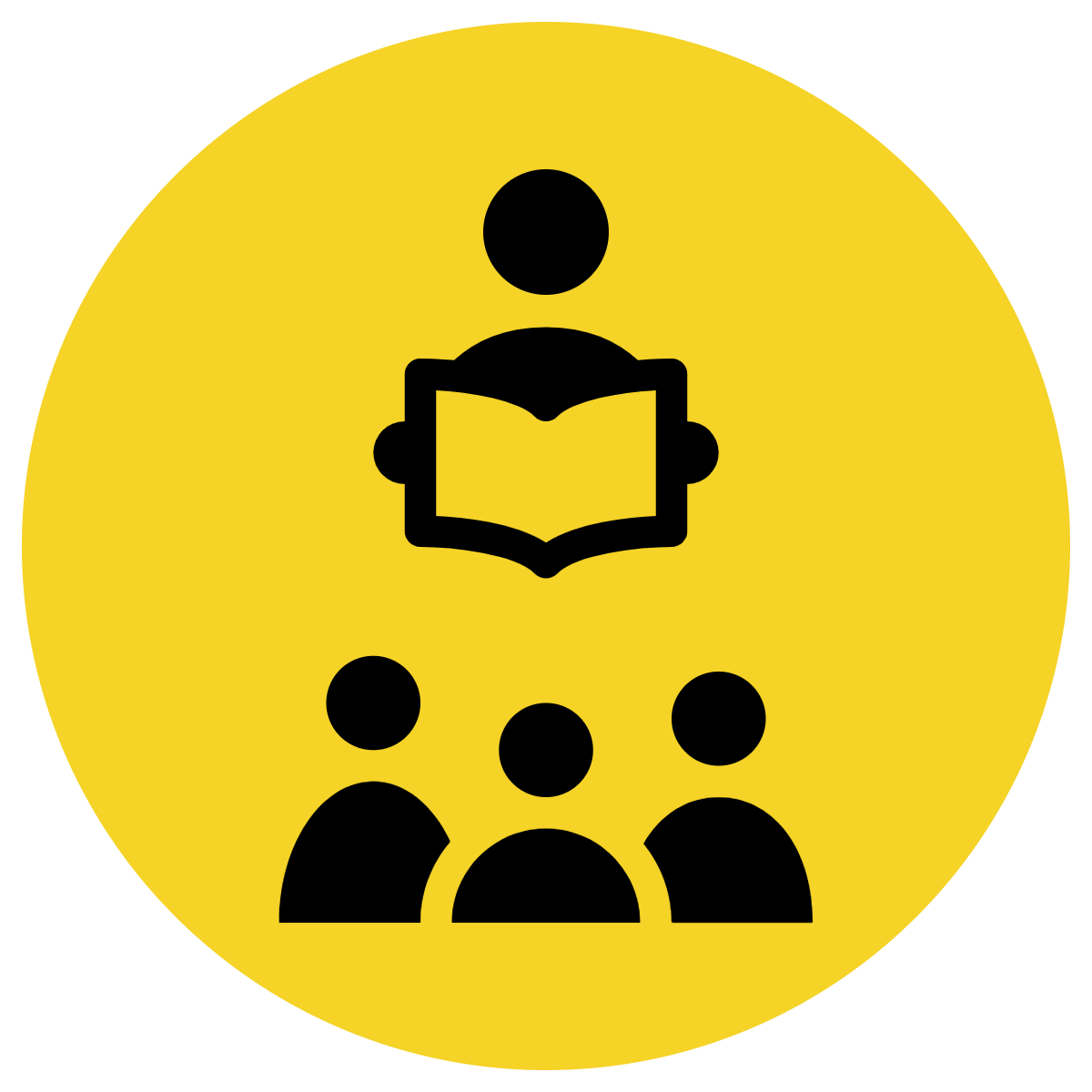 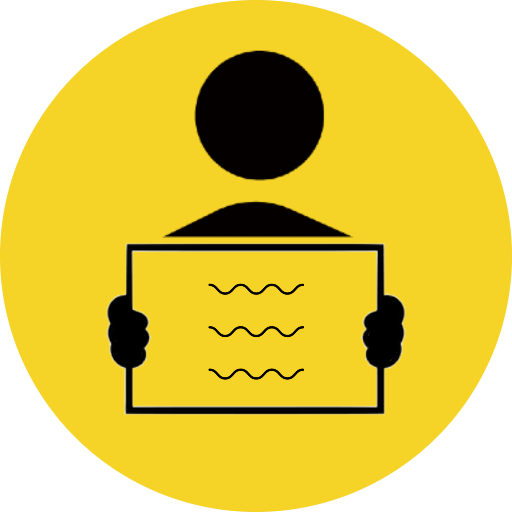 Edit the sentence with correct boundary punctuation.
what day is it
What day is it?
Skill Development: We do
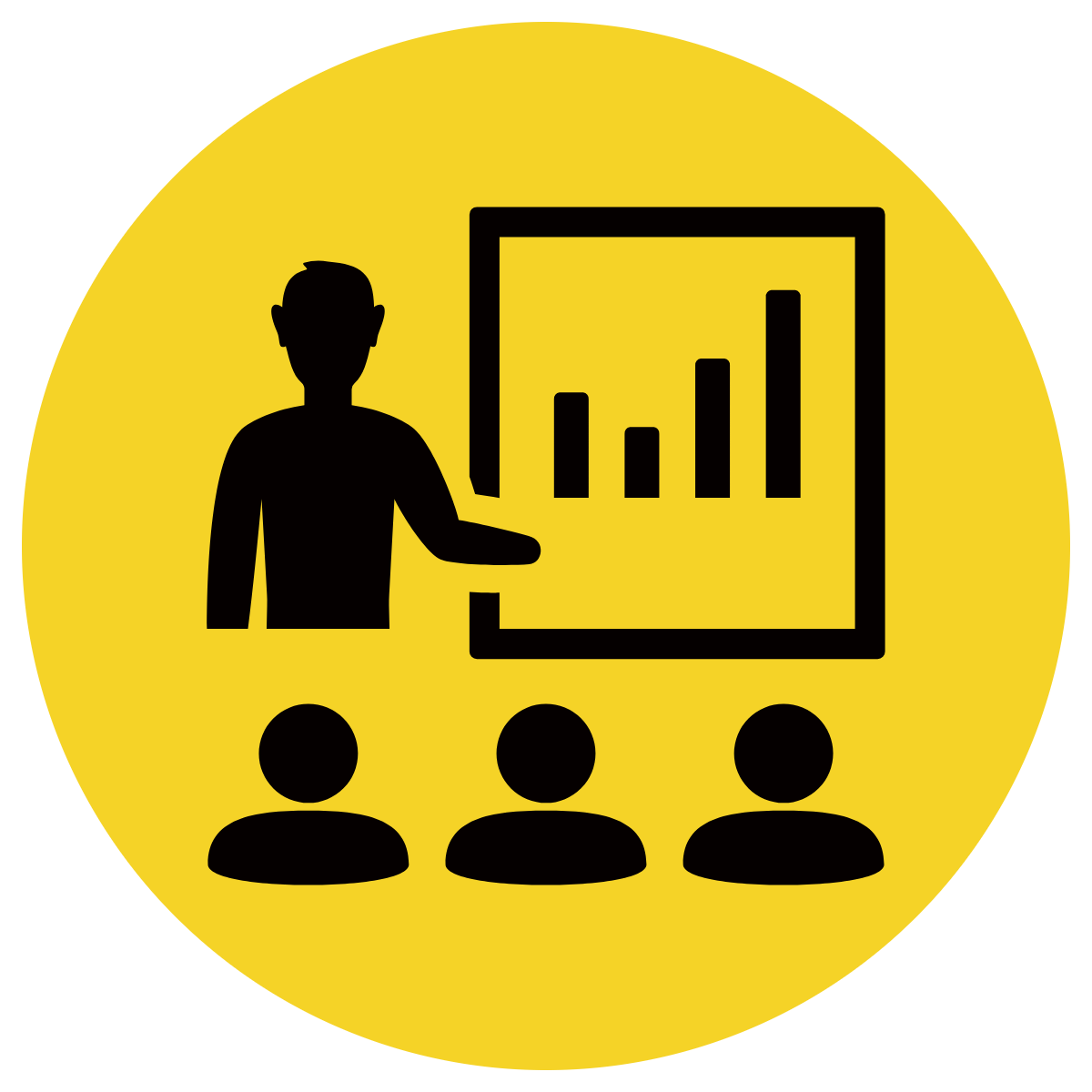 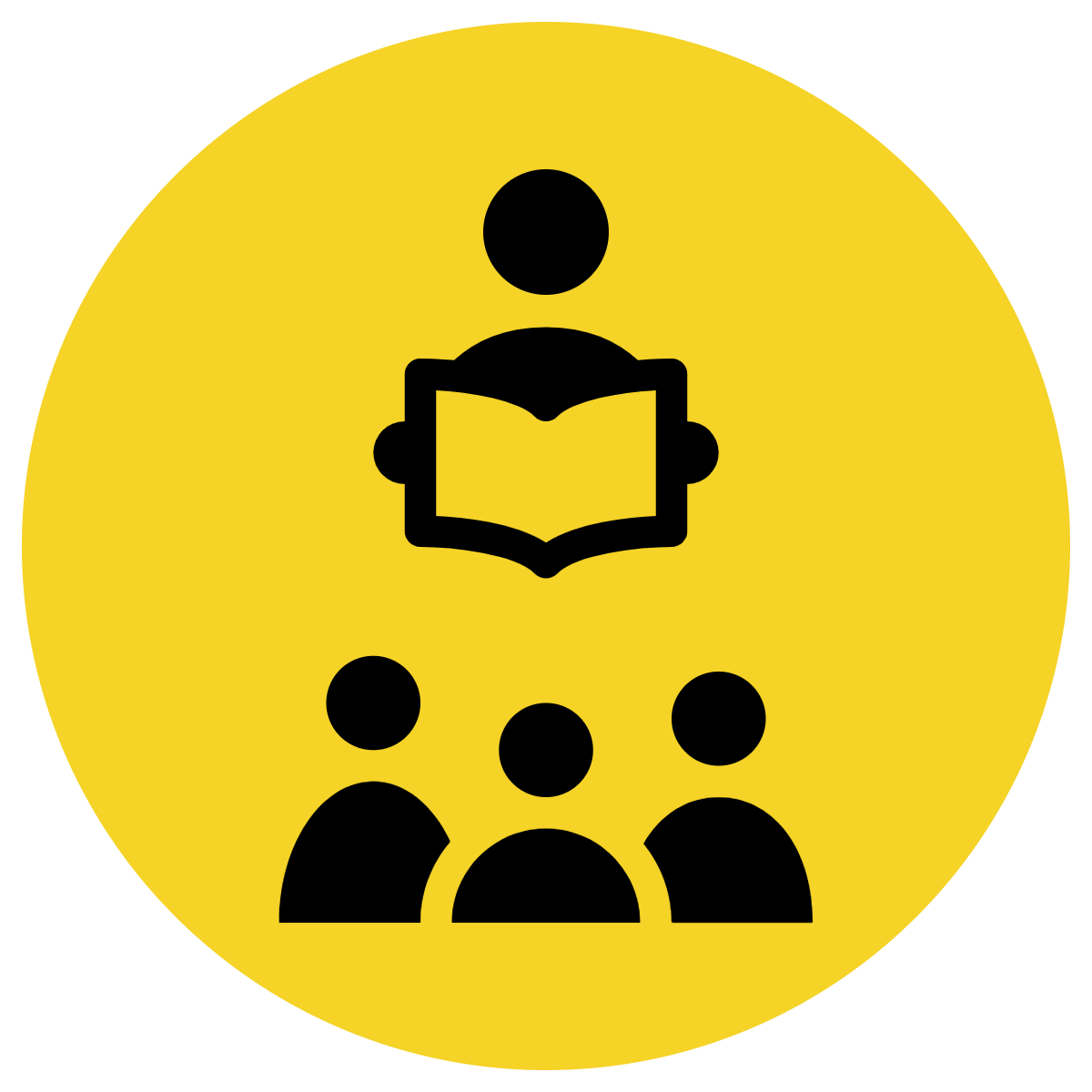 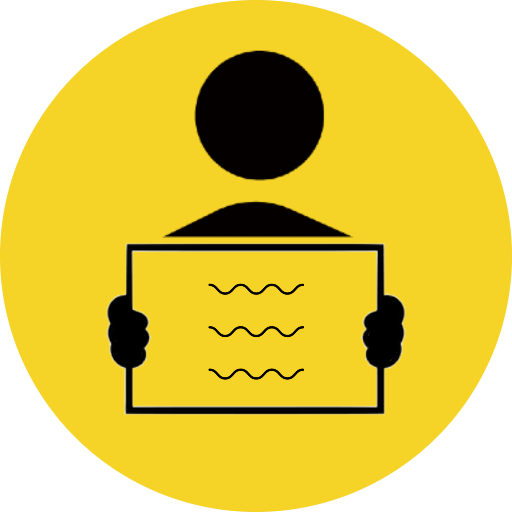 Edit the sentence with correct boundary punctuation.
i was very angry
I was very angry!
Skill Development: We do
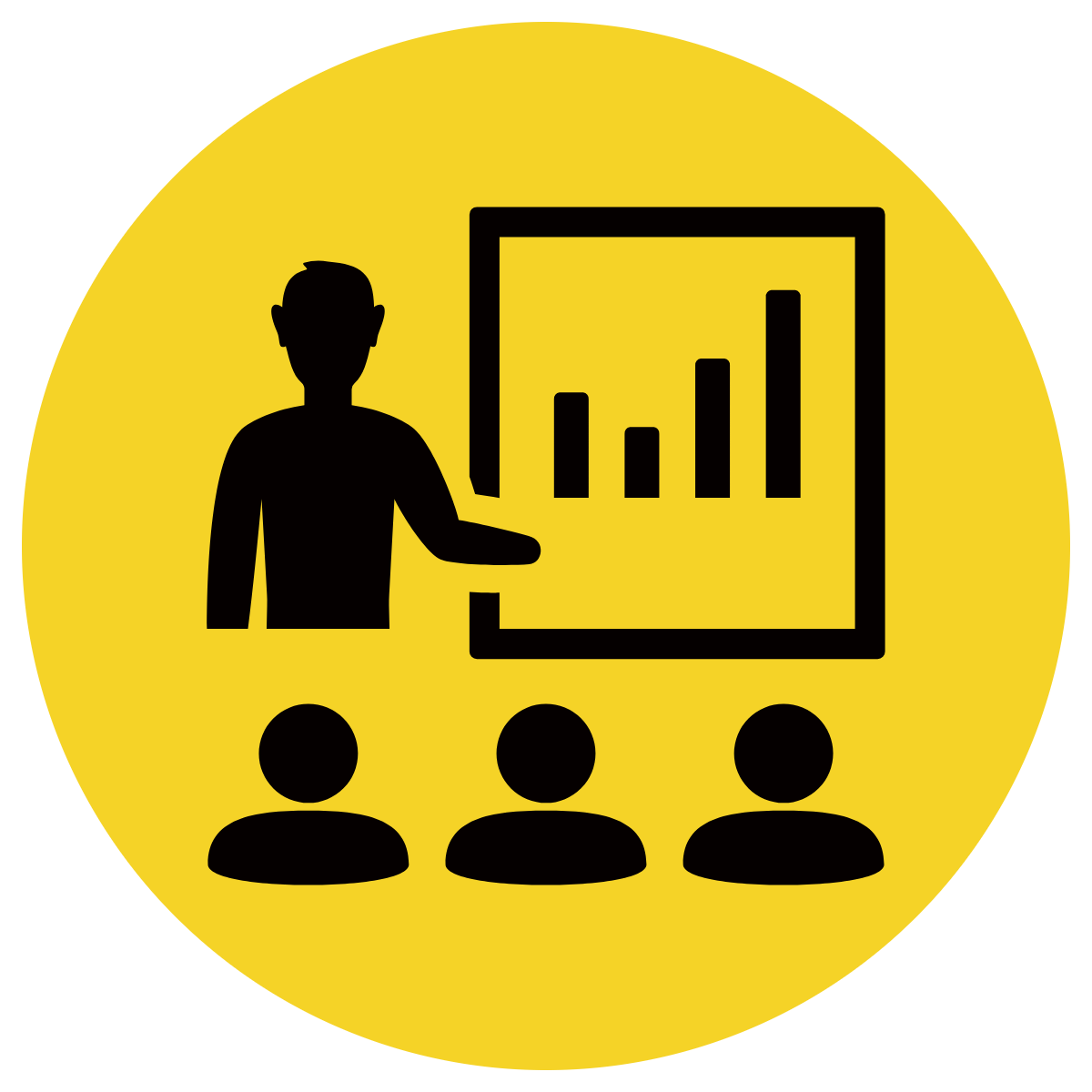 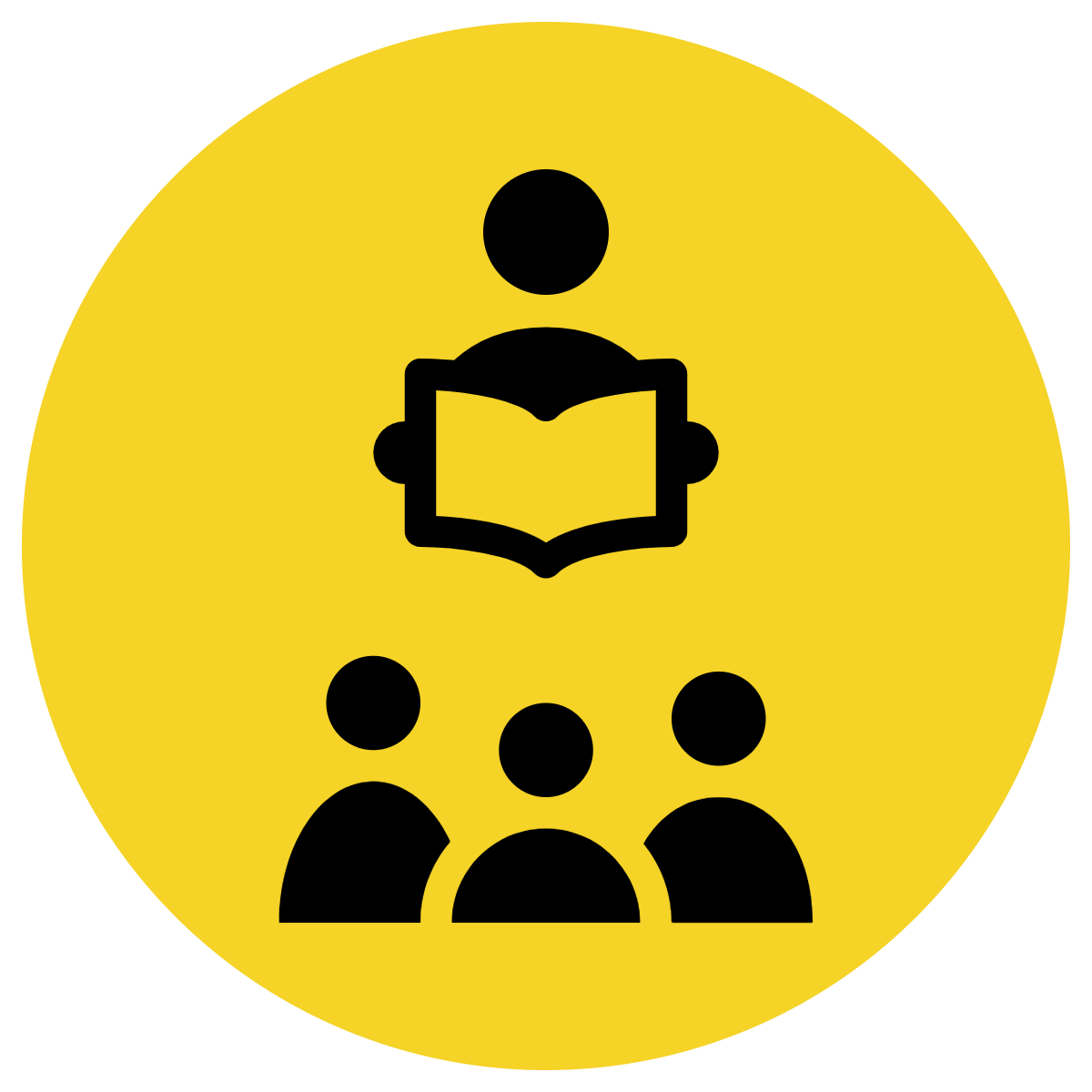 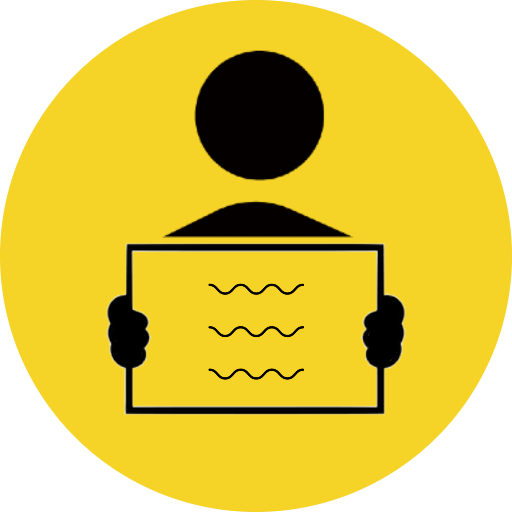 Edit the sentence with correct boundary punctuation.
the little mouse crept past the cat
The little mouse crept past the cat.
Skill Development: We do
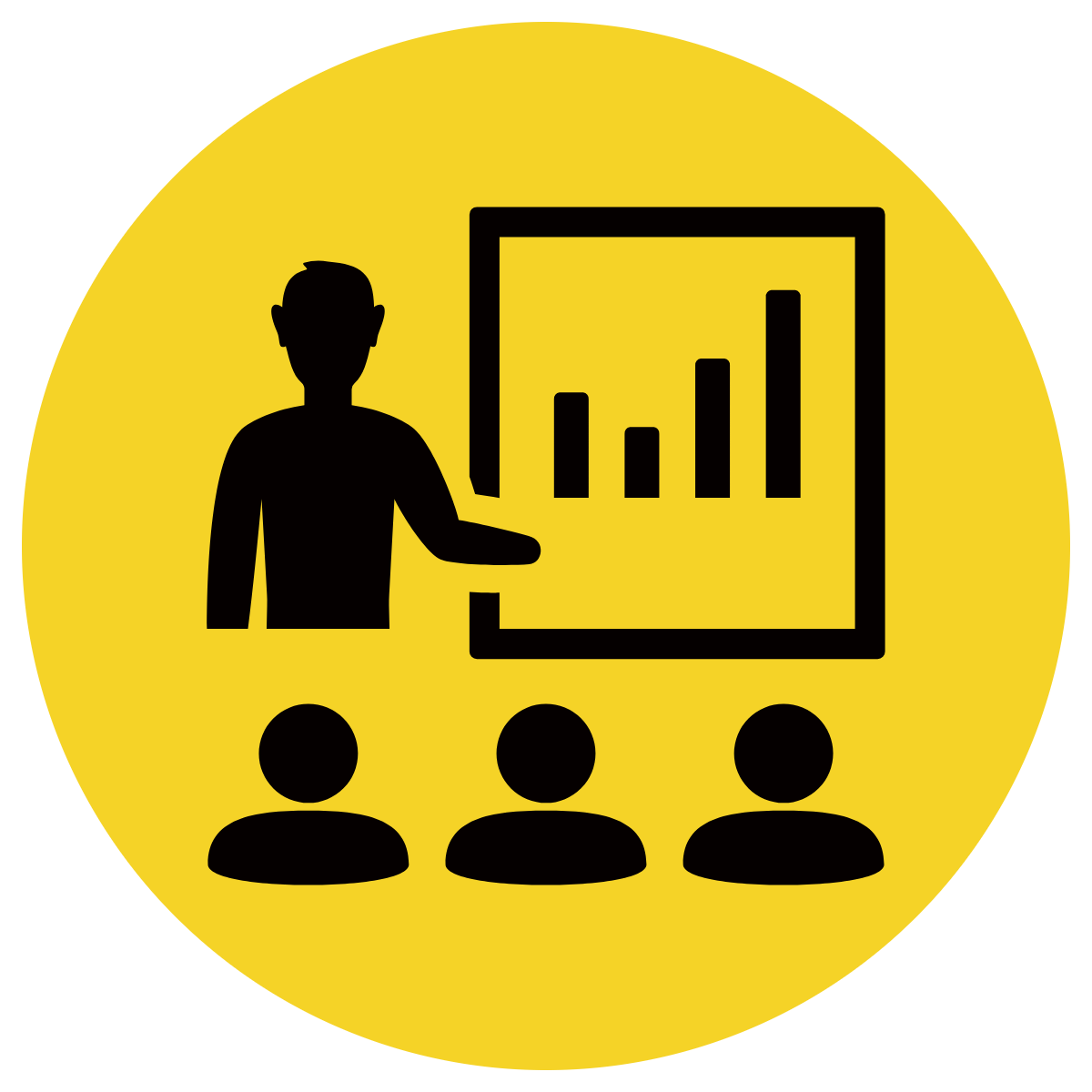 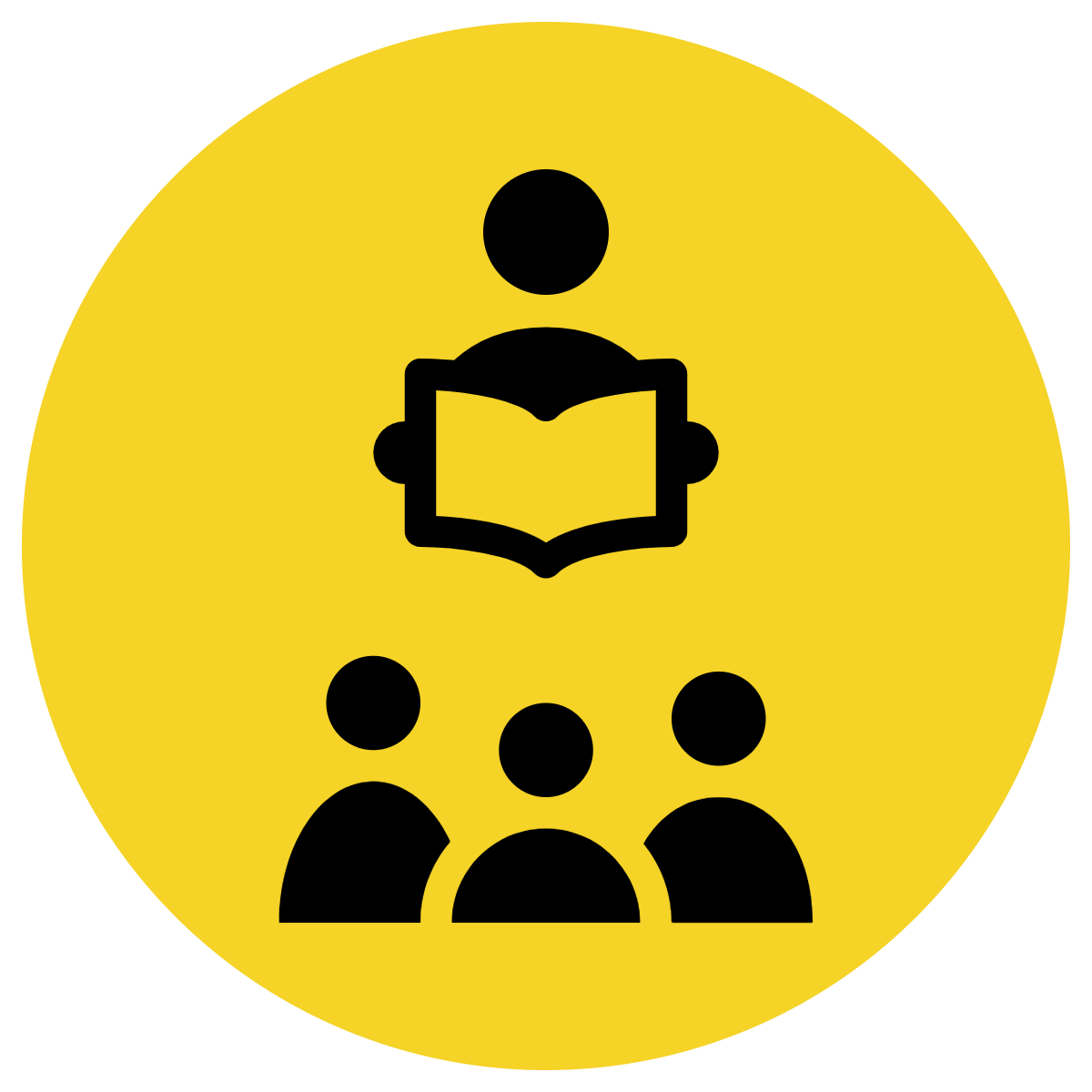 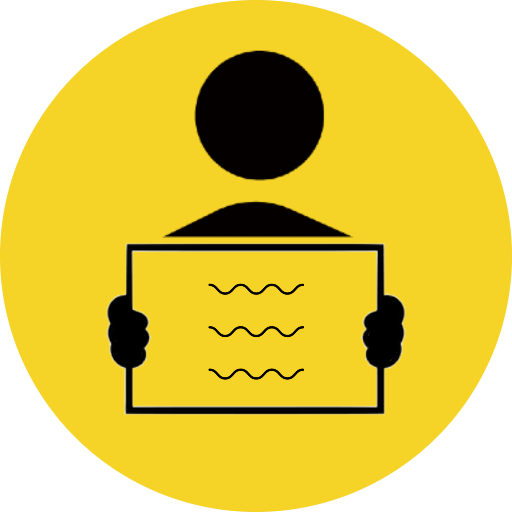 Edit the sentence with correct boundary punctuation.
molly sat quietly on the bench
Molly sat quietly on the bench.
Skill Development: We do
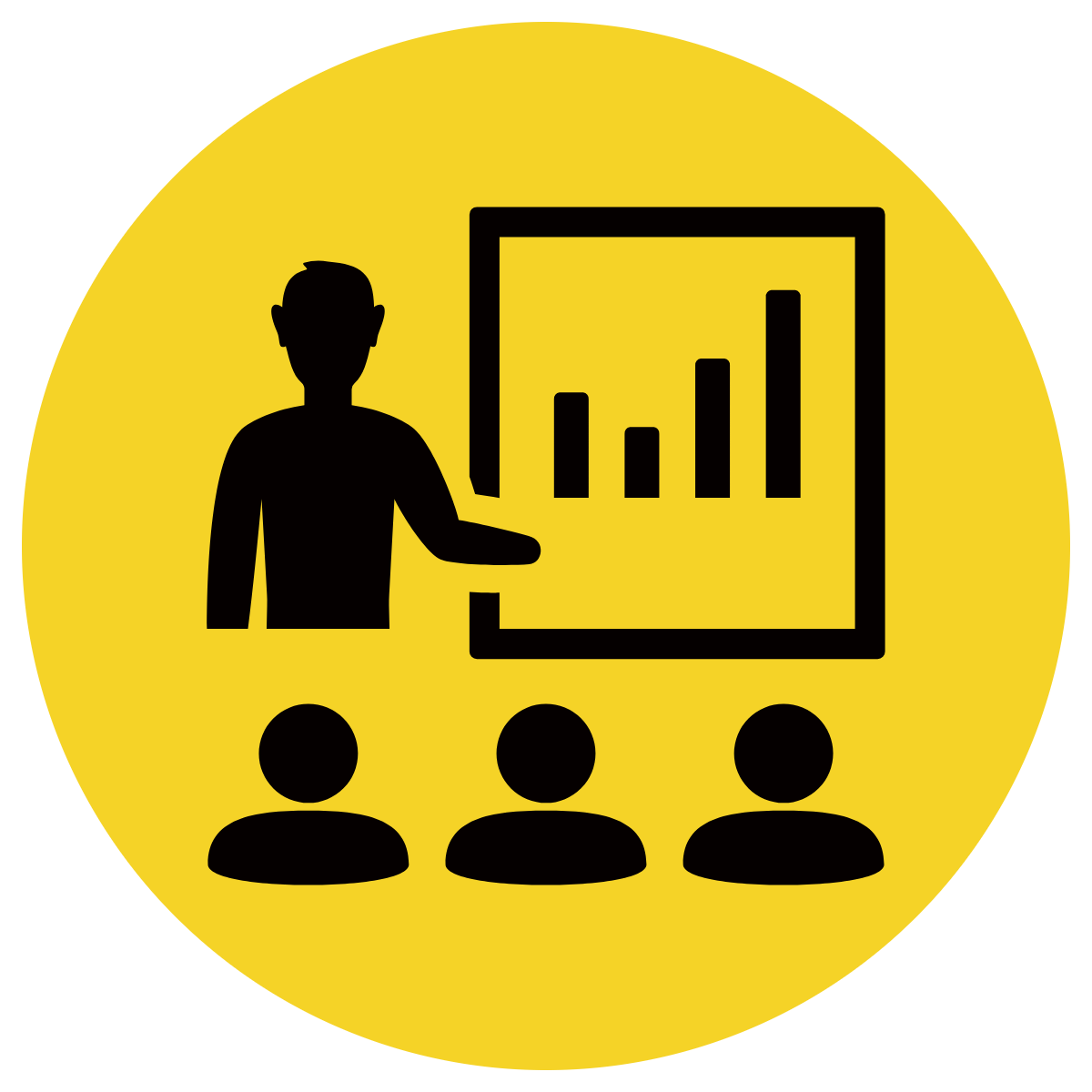 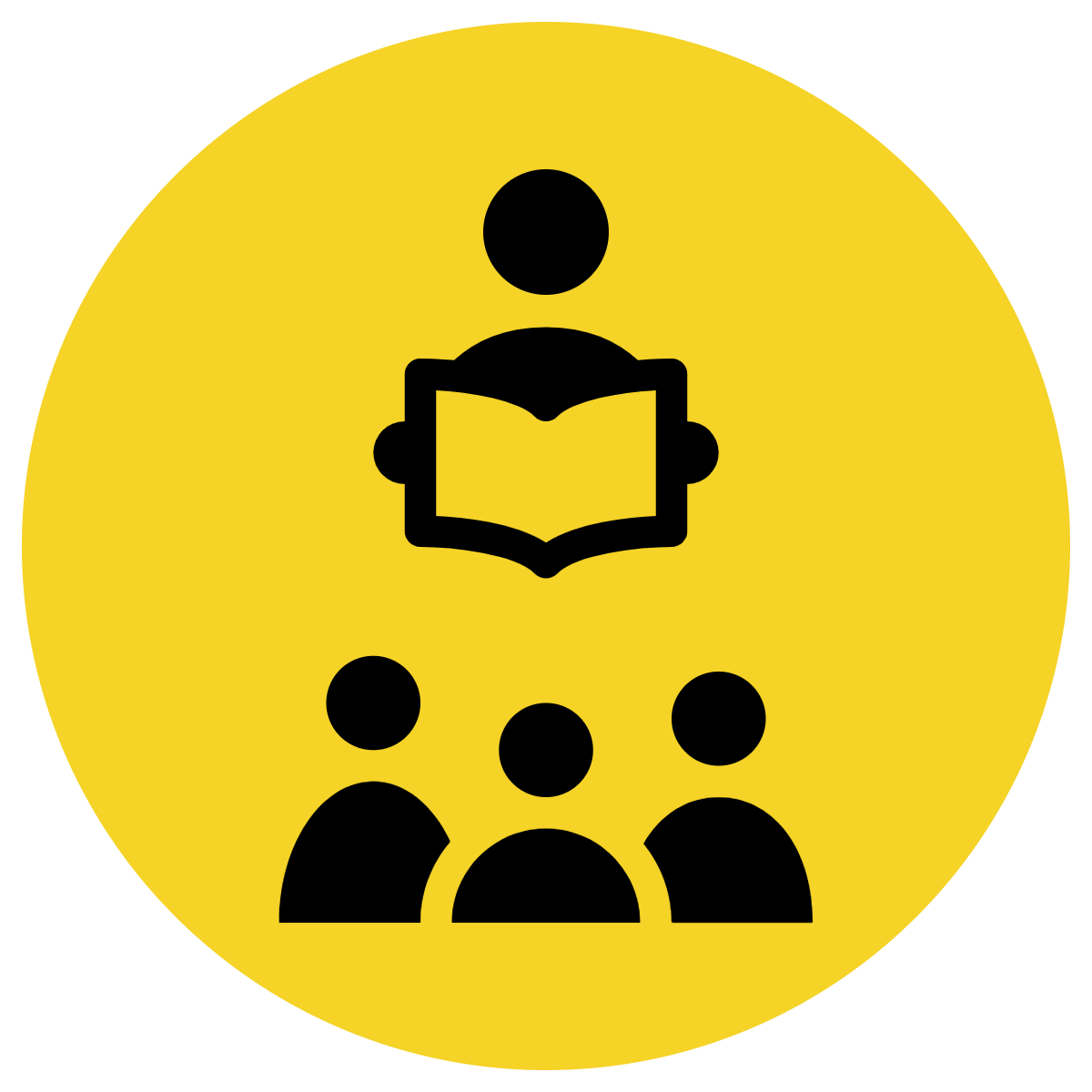 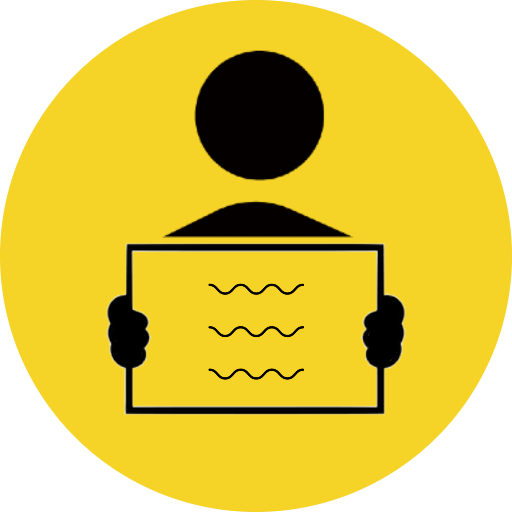 Edit the sentence with correct boundary punctuation.
i climbed a tree
I climbed a tree.
Skill Development: We do
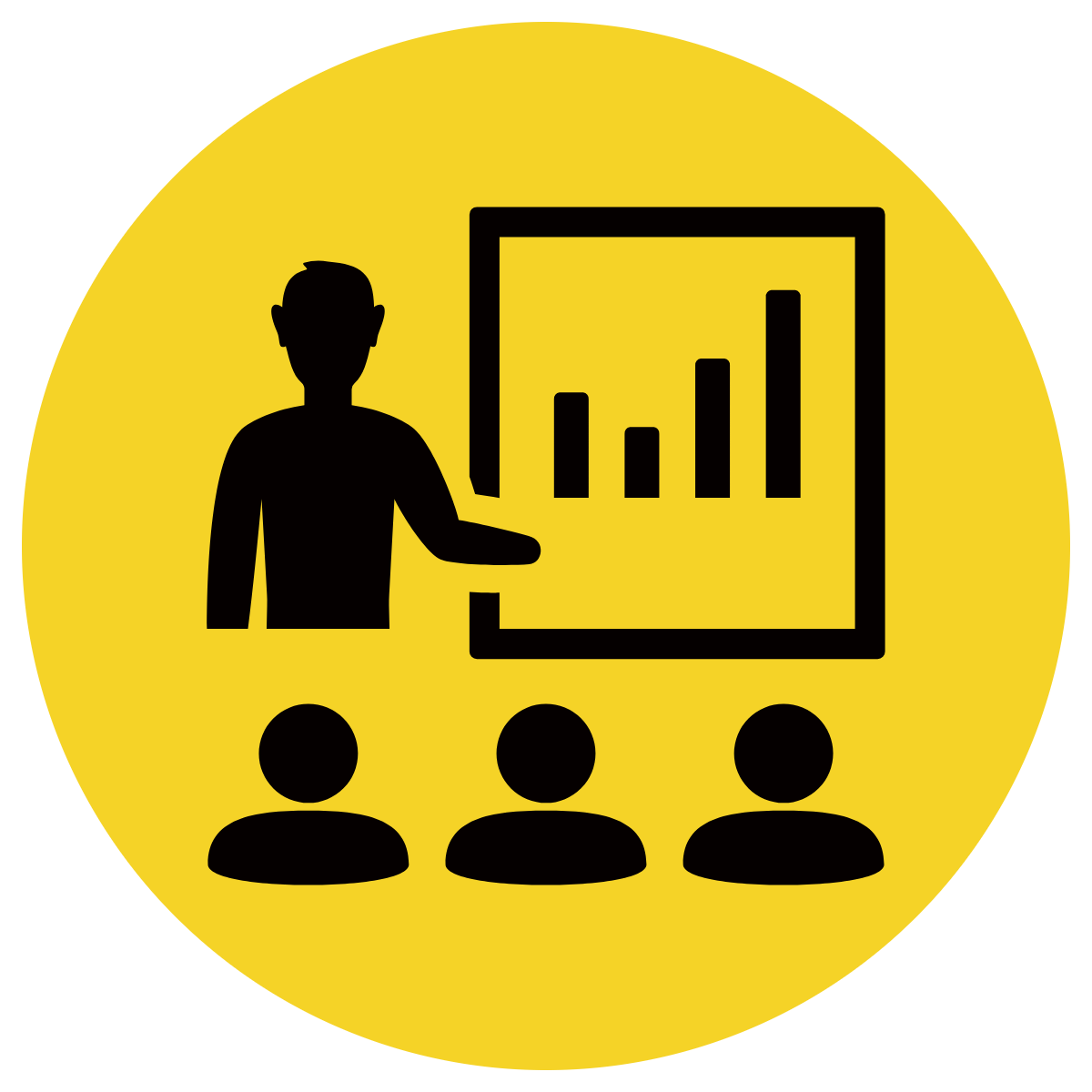 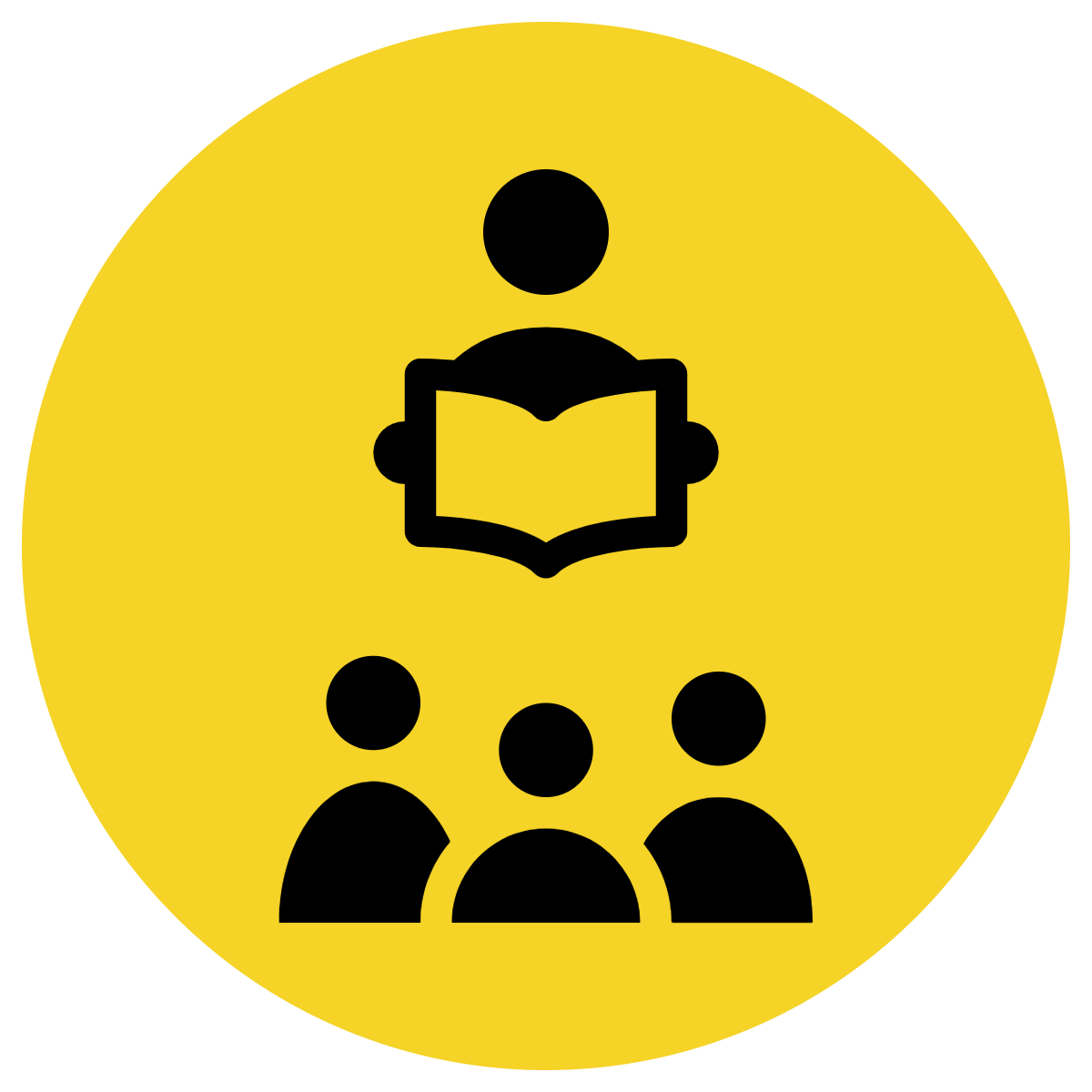 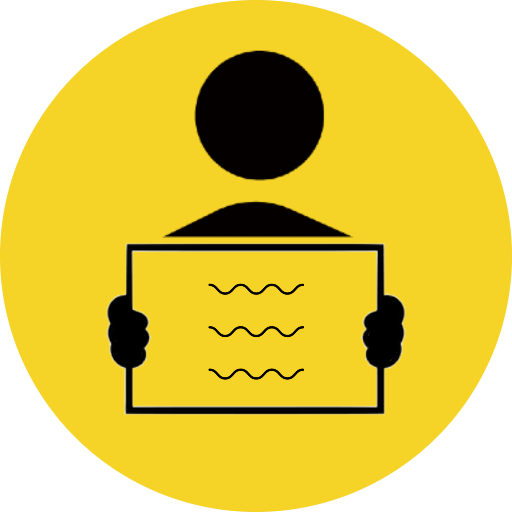 Edit the sentence with correct boundary punctuation.
what is that
What is that?
Skill Development: We do
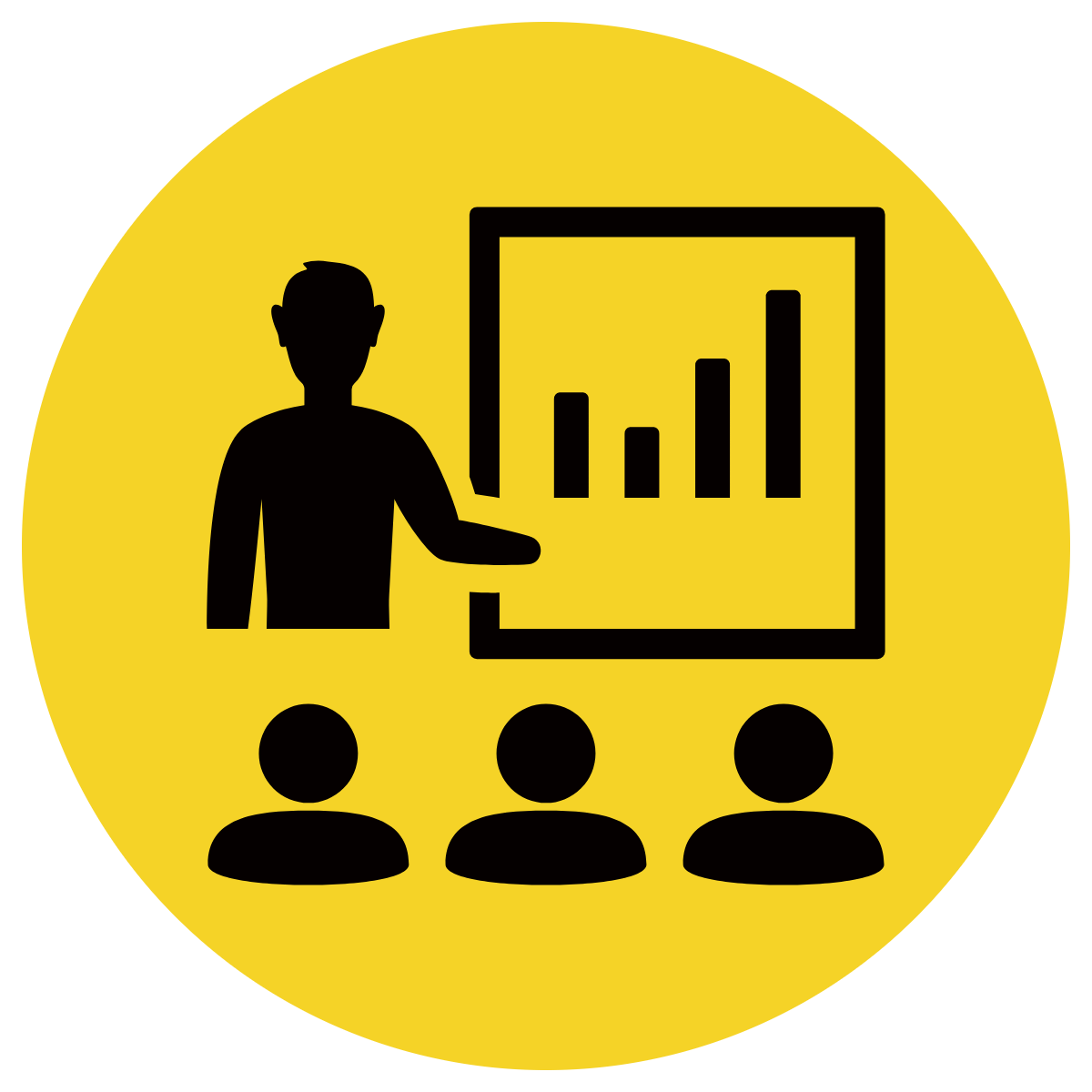 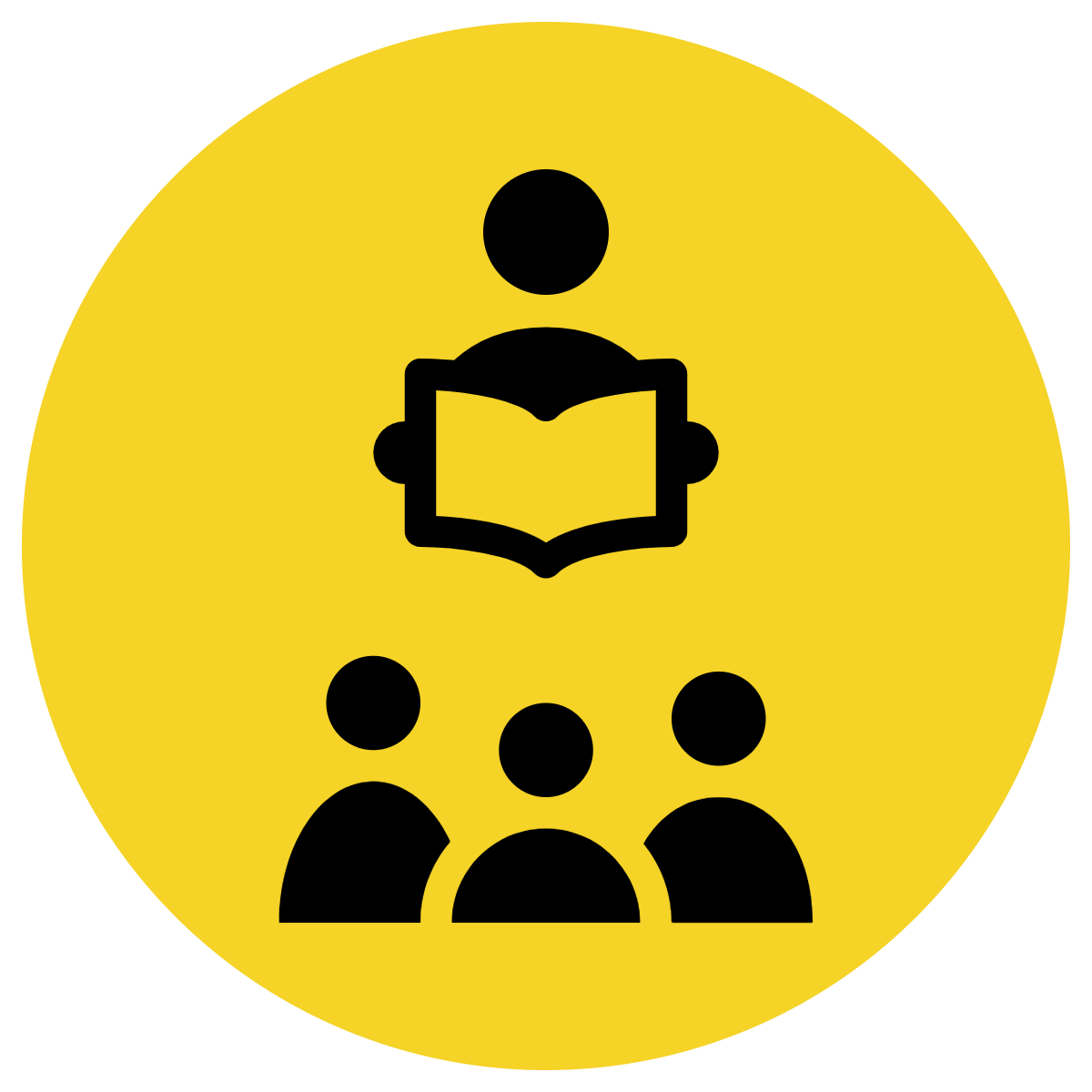 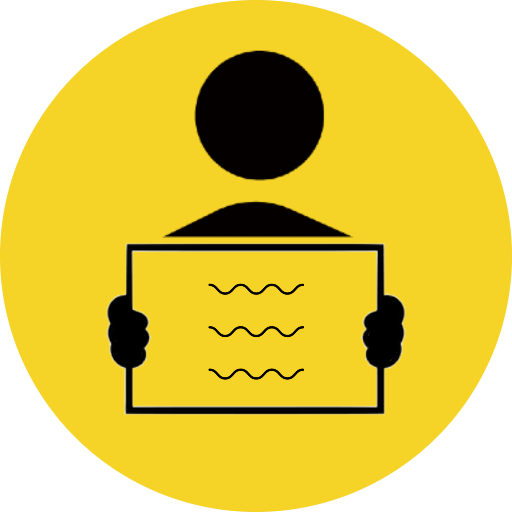 Edit the sentence with correct boundary punctuation.
where are we going
Where are we going?
Skill Development: We do
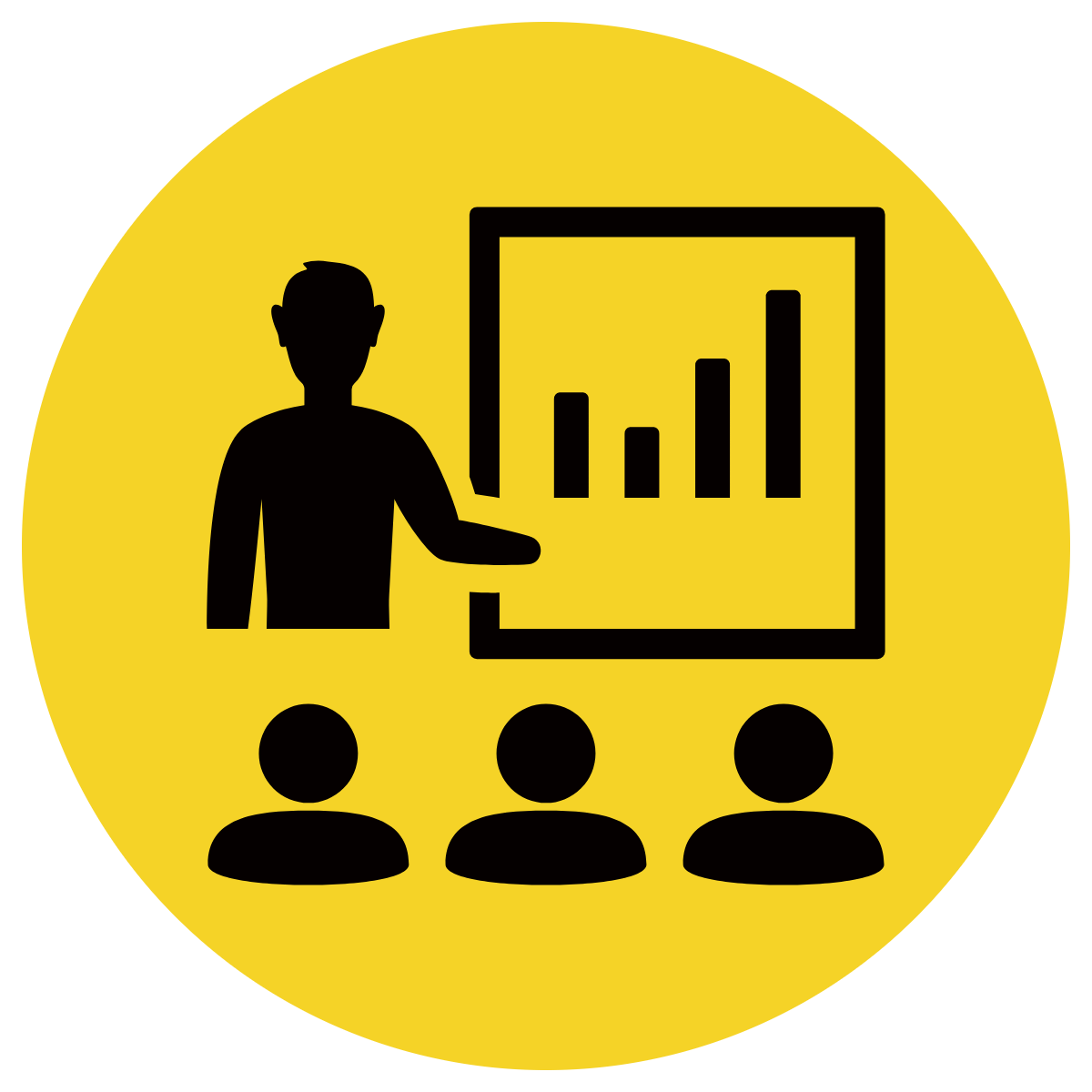 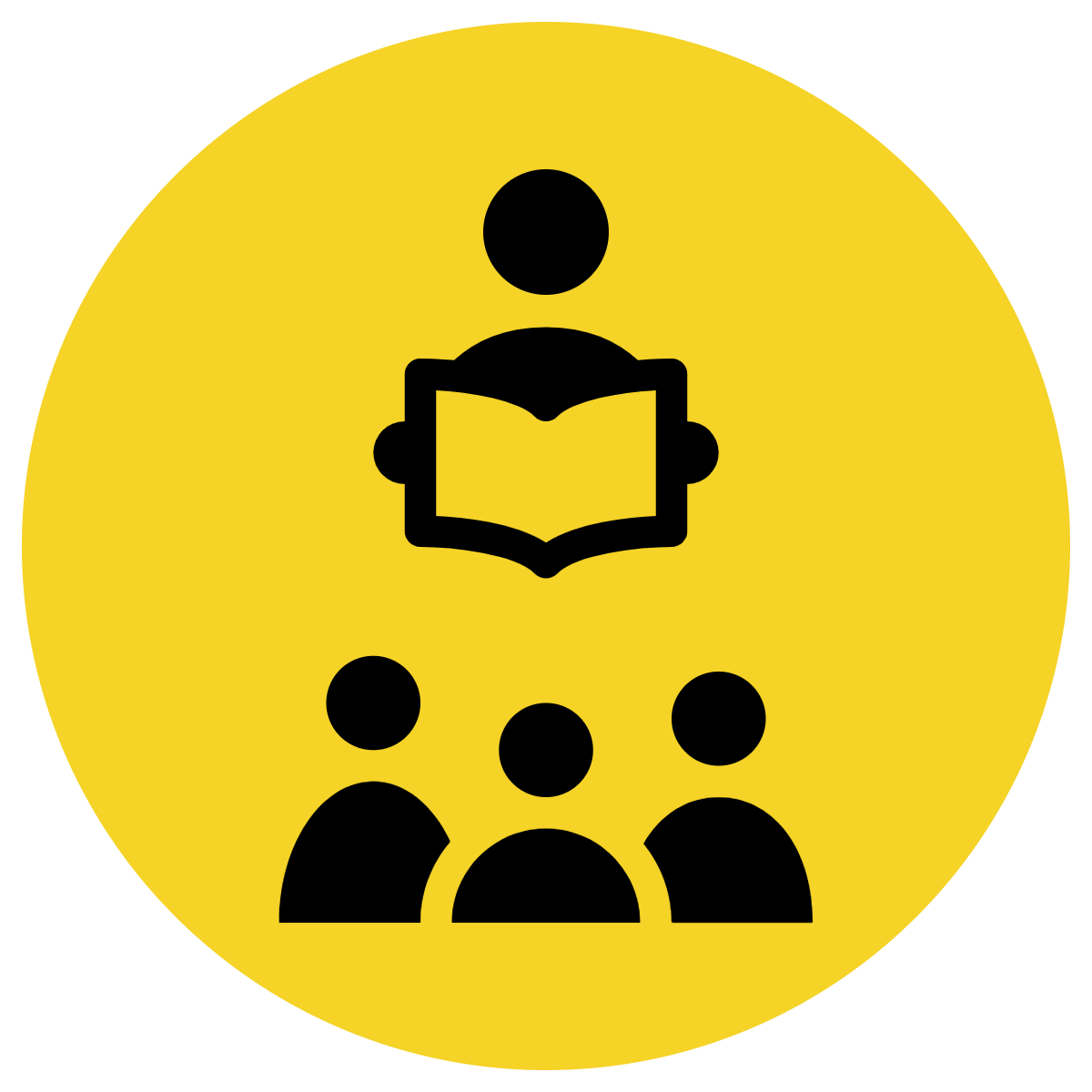 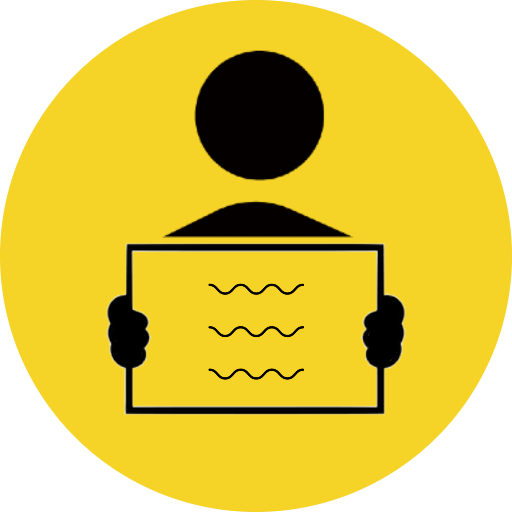 Edit the sentence with correct boundary punctuation.
did you eat your lunch
Did you eat your lunch?
Skill development: I do
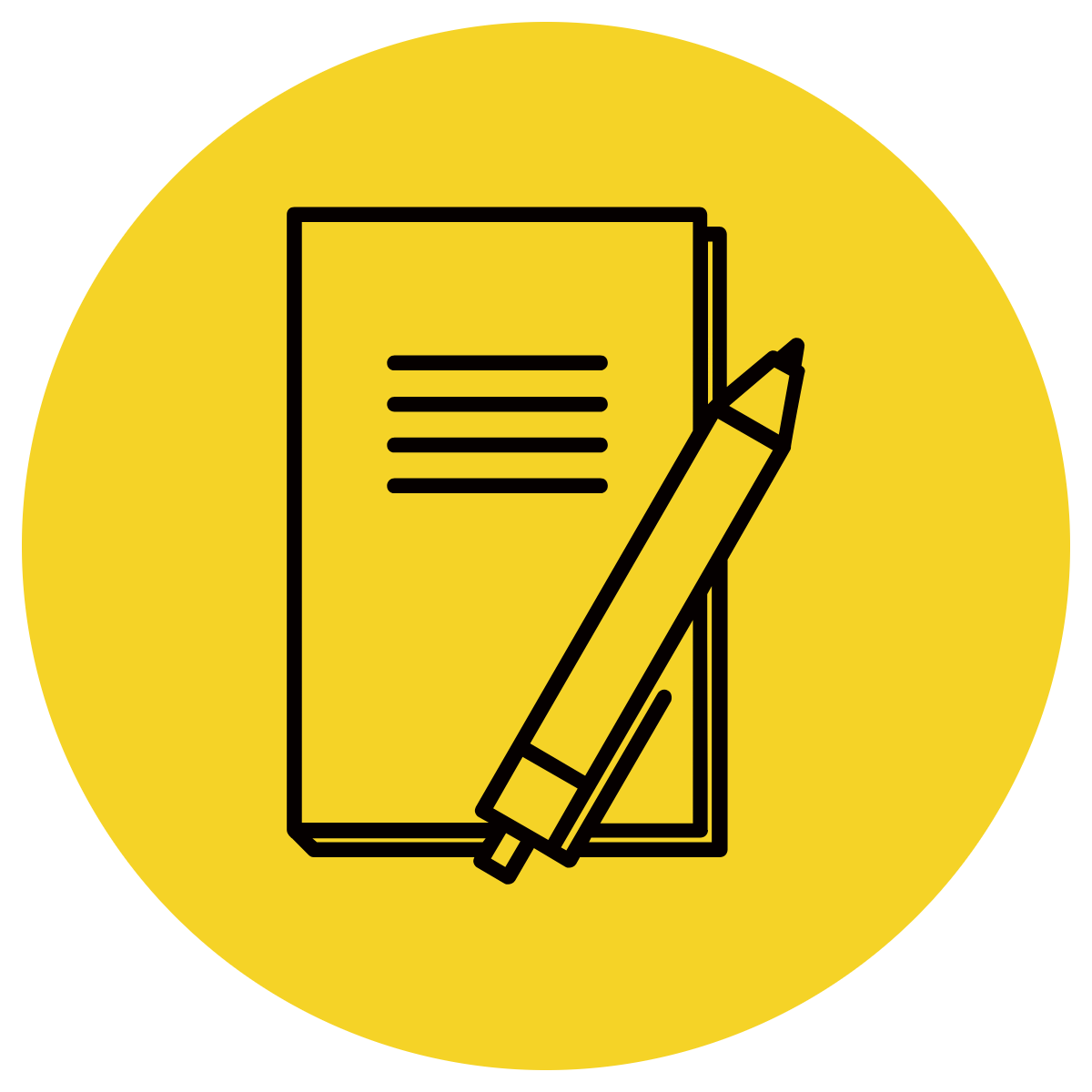 Complete the worksheet independently
Worksheet for printing on next slide
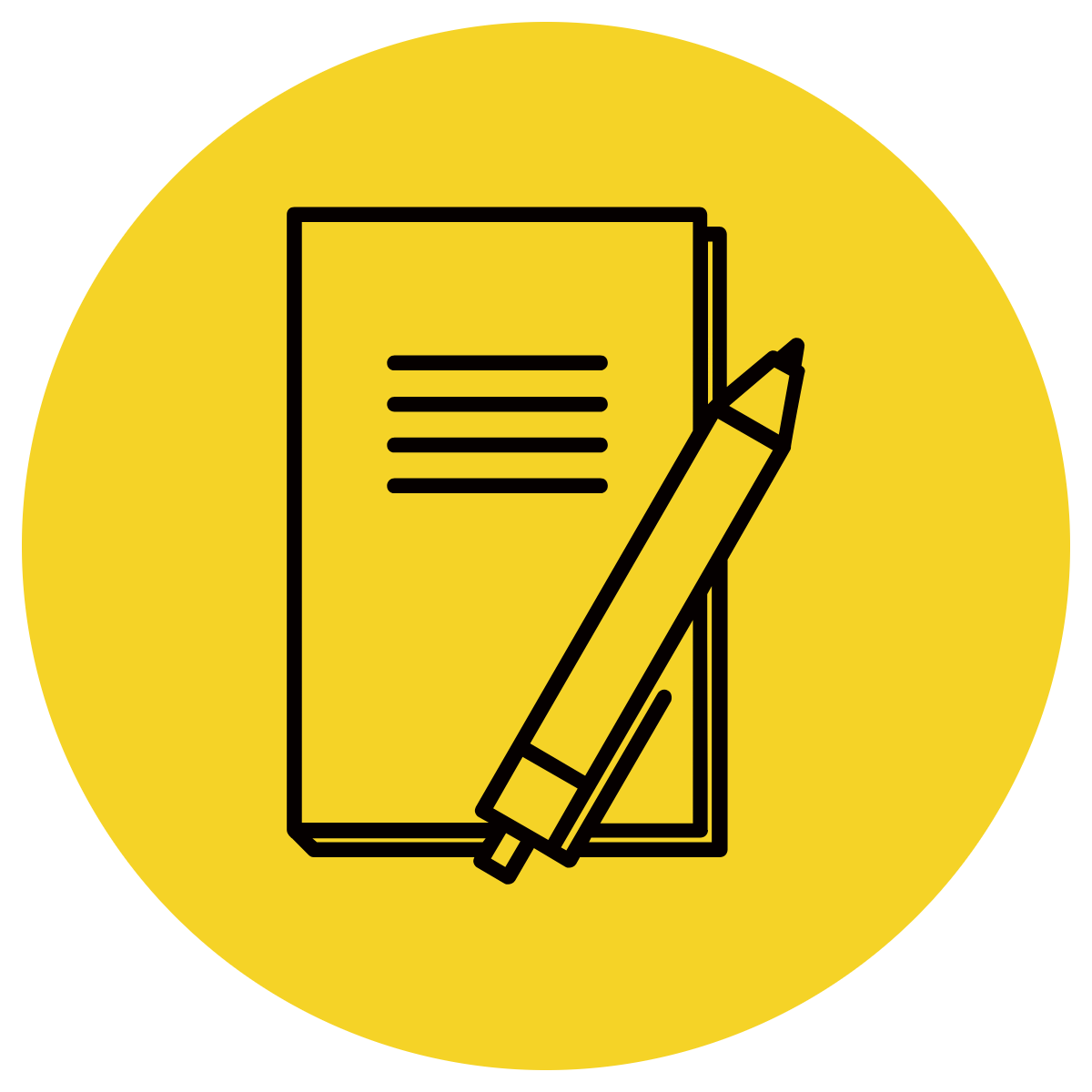 sam and Tim went fishing 
 
      what is the dog doing 
 
      the thunder went bang 
 
      the ants are on the lawn
 
      are we there yet
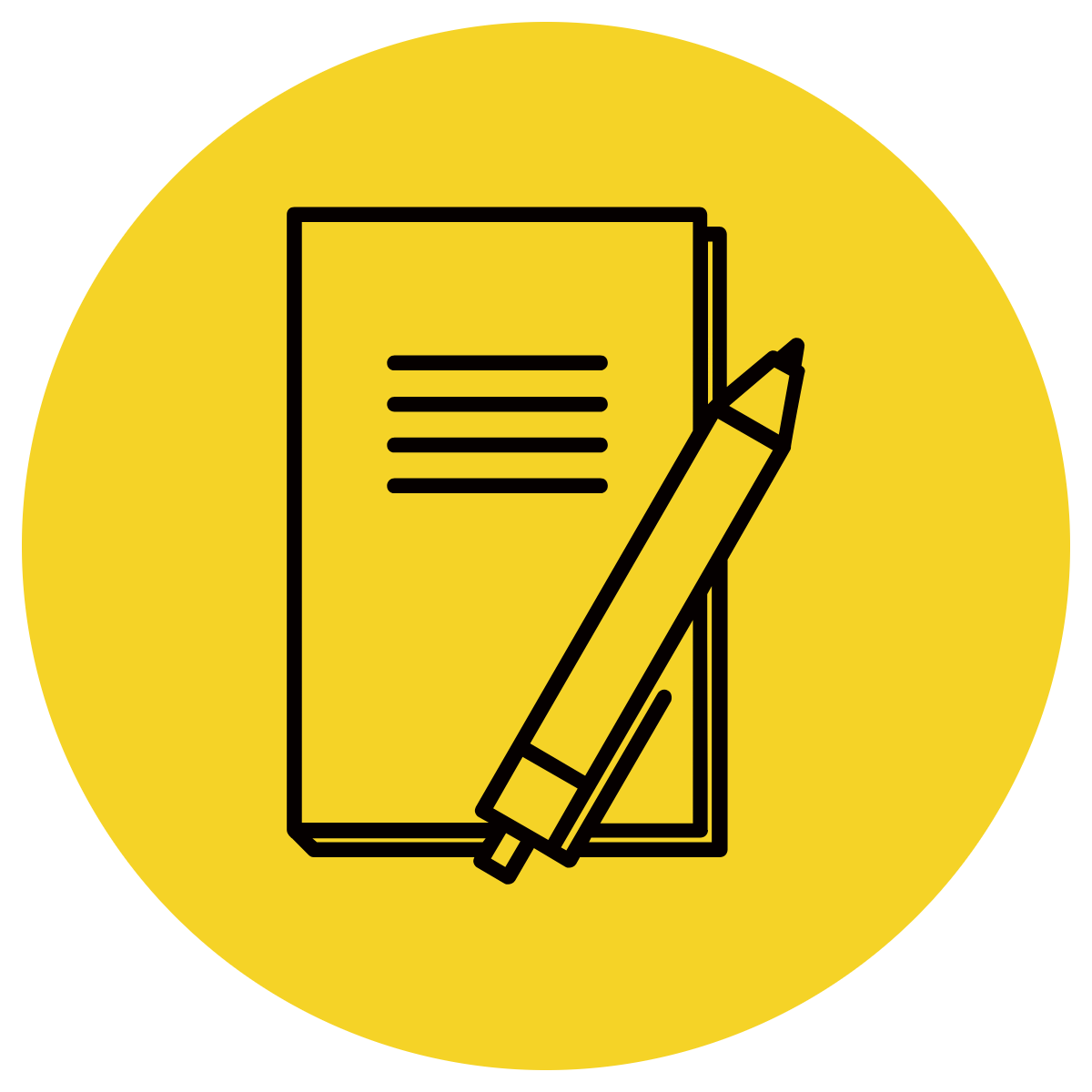 Pam sits.
The hen runs.
Tim dug in the mud.
The dog jumps high.
The puppy ran very quickly.